- Gia đình nhỏ trong bài hát gồm những ai?
- Tình cảm của bạn nhỏ đối với các thành viên trong gia đình nhỏ như thế nào?
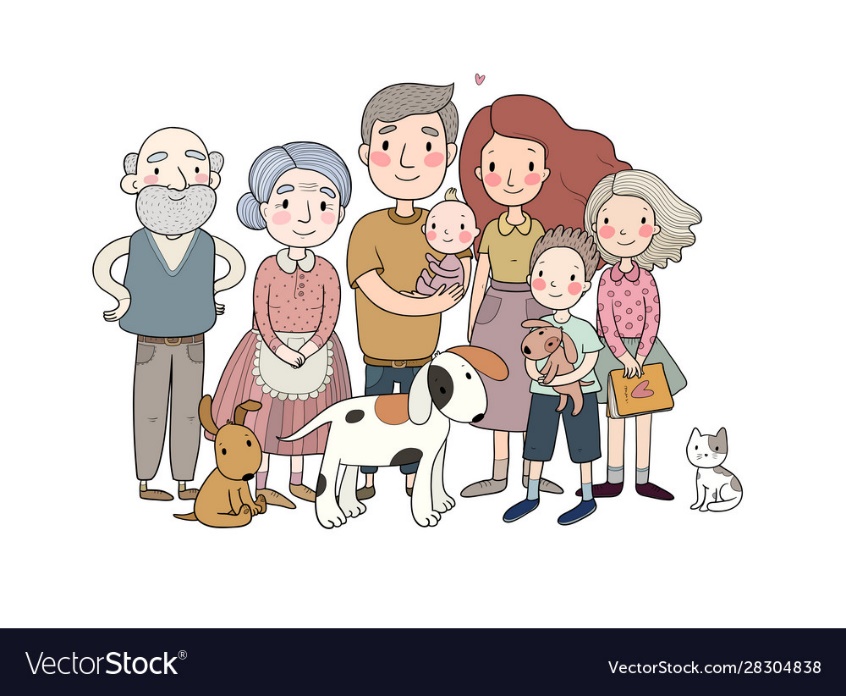 Trong gia đình em:
Ai là người ít tuổi nhất?
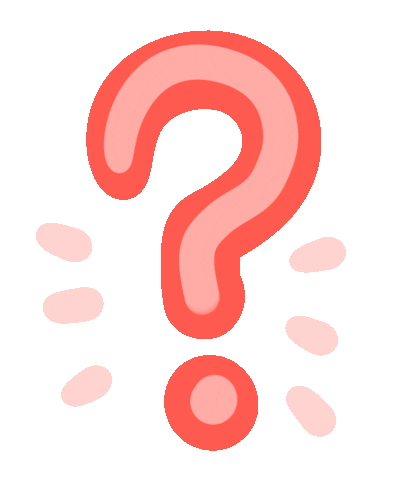 Ai là người nhiều tuổi nhất?
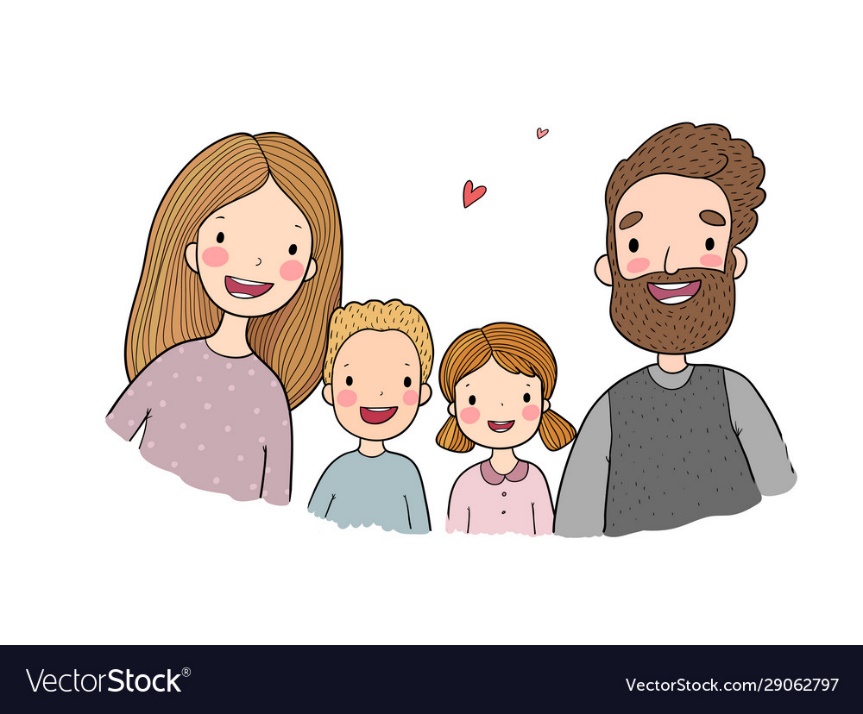 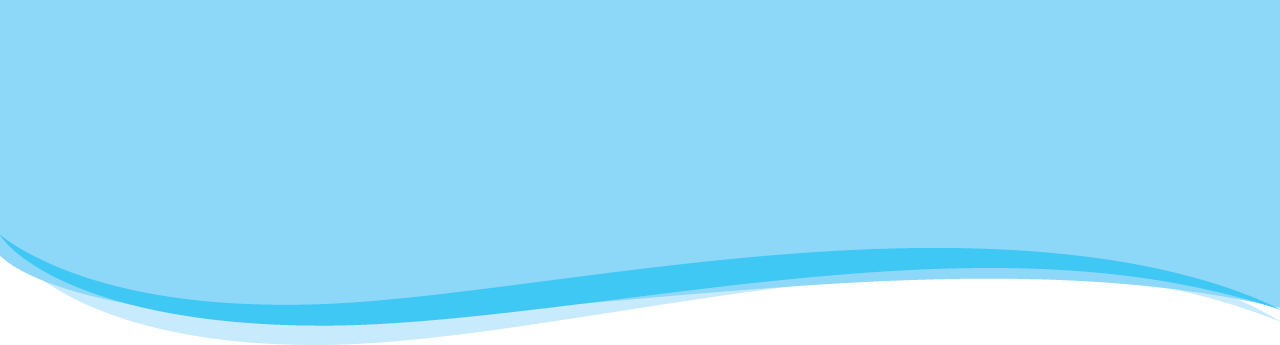 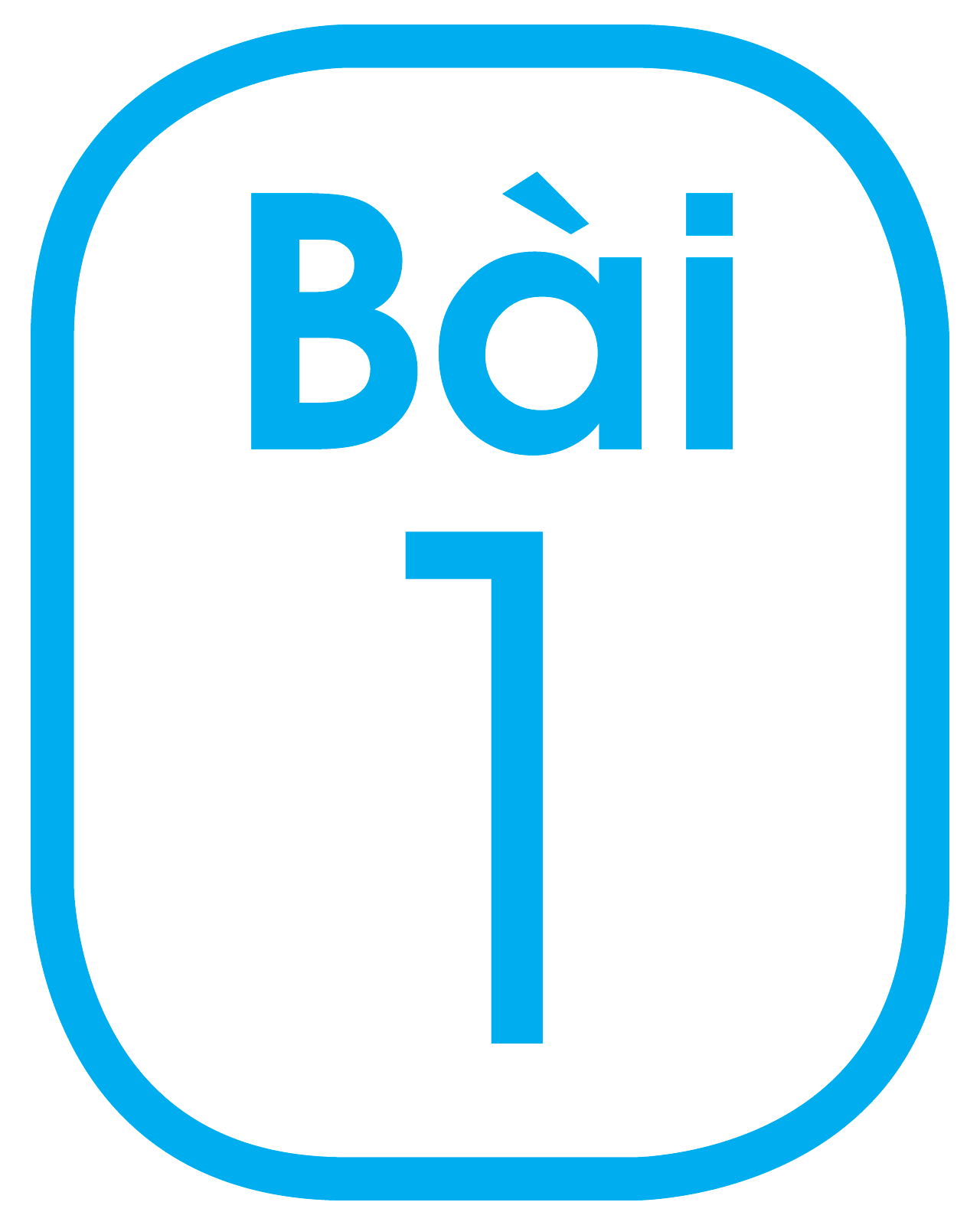 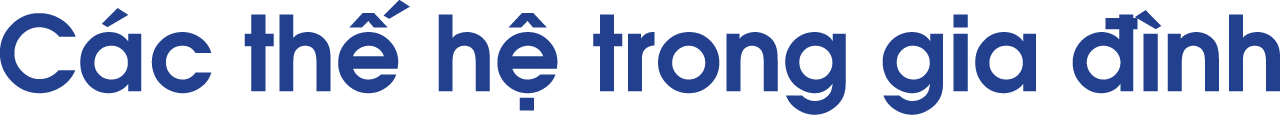 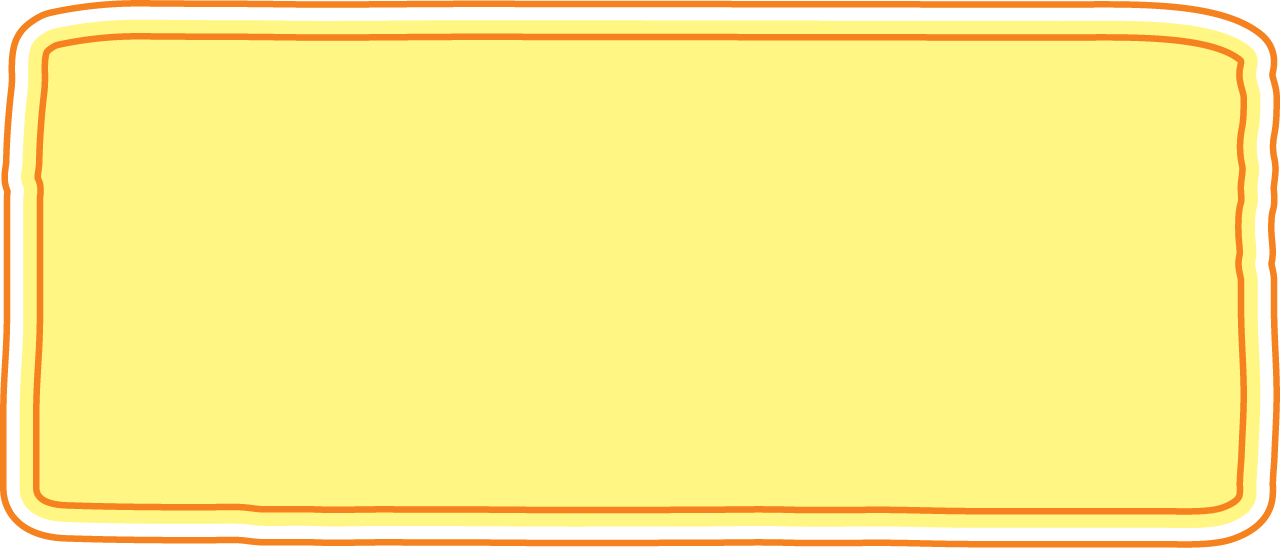 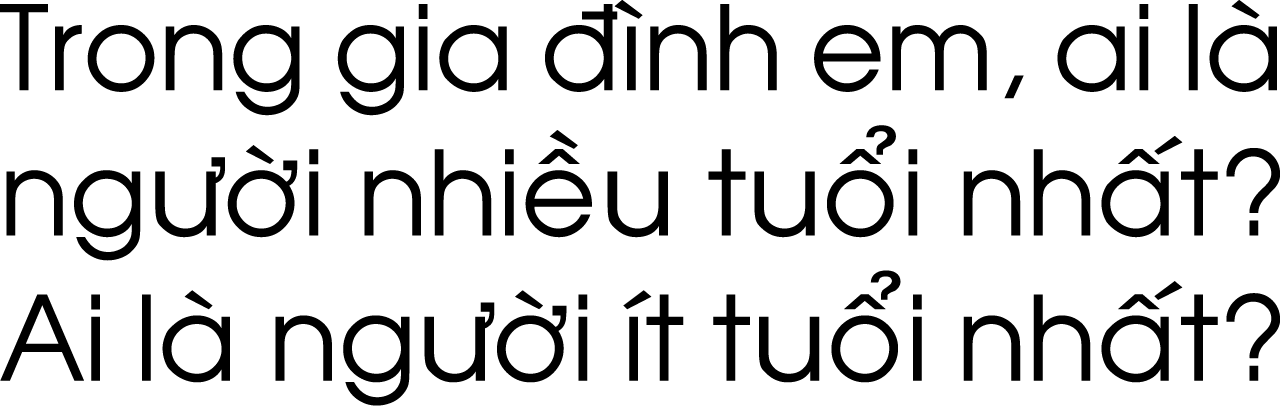 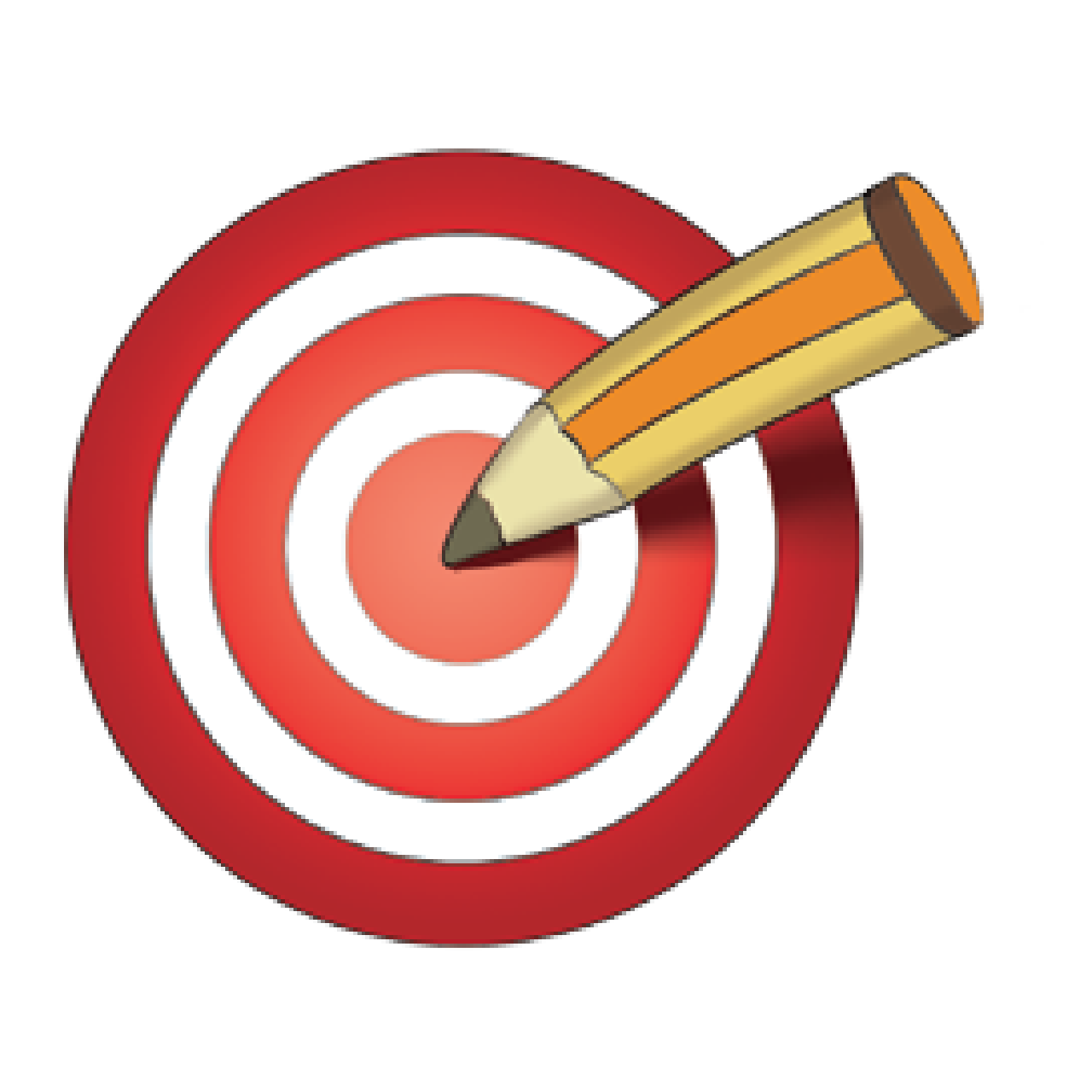 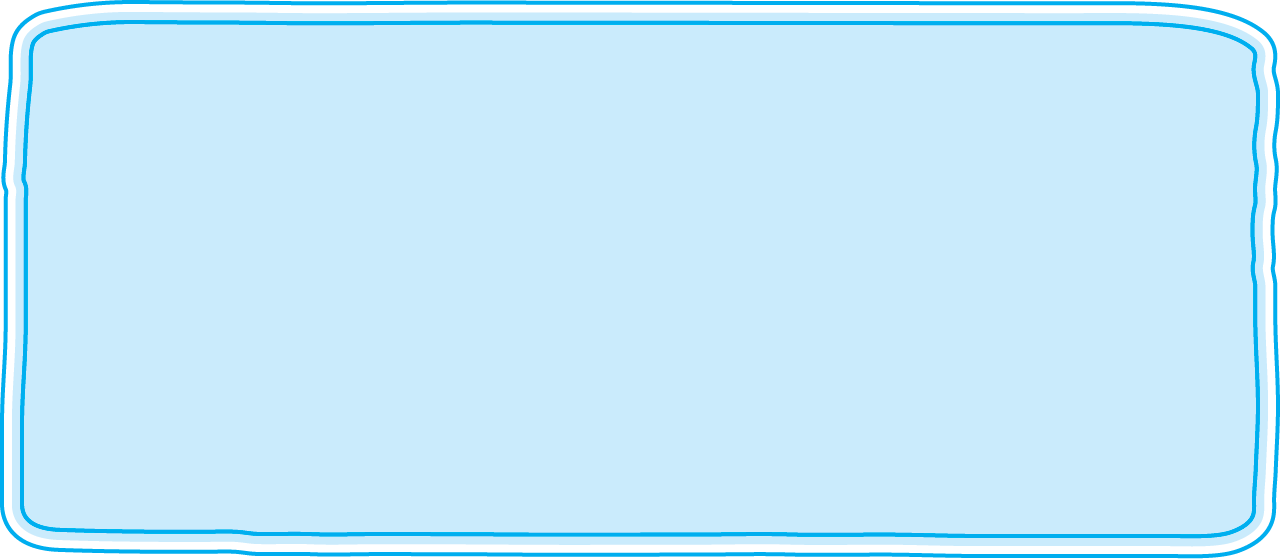 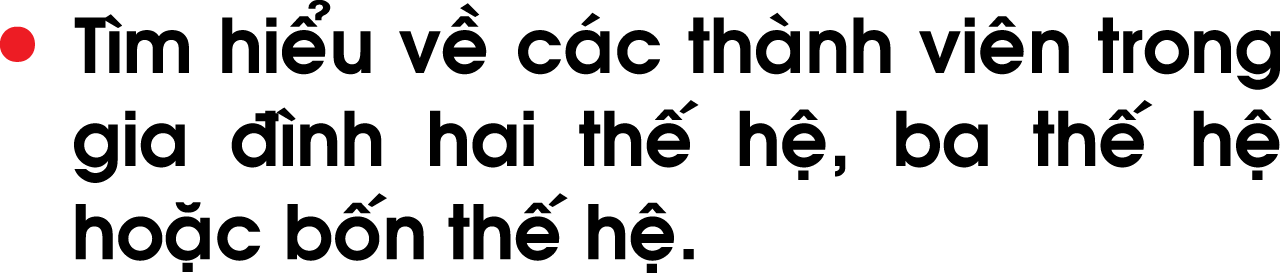 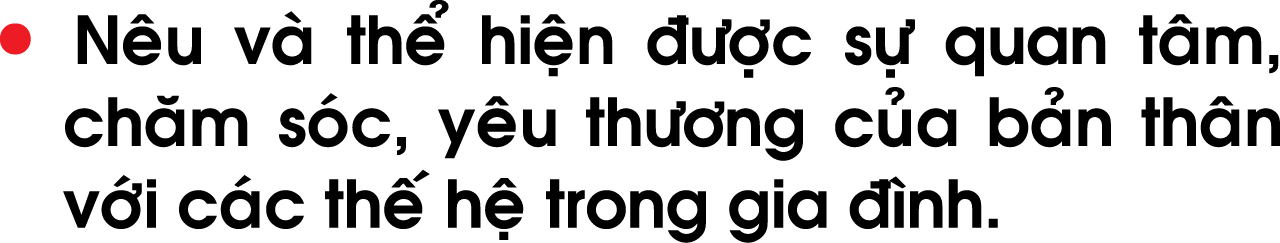 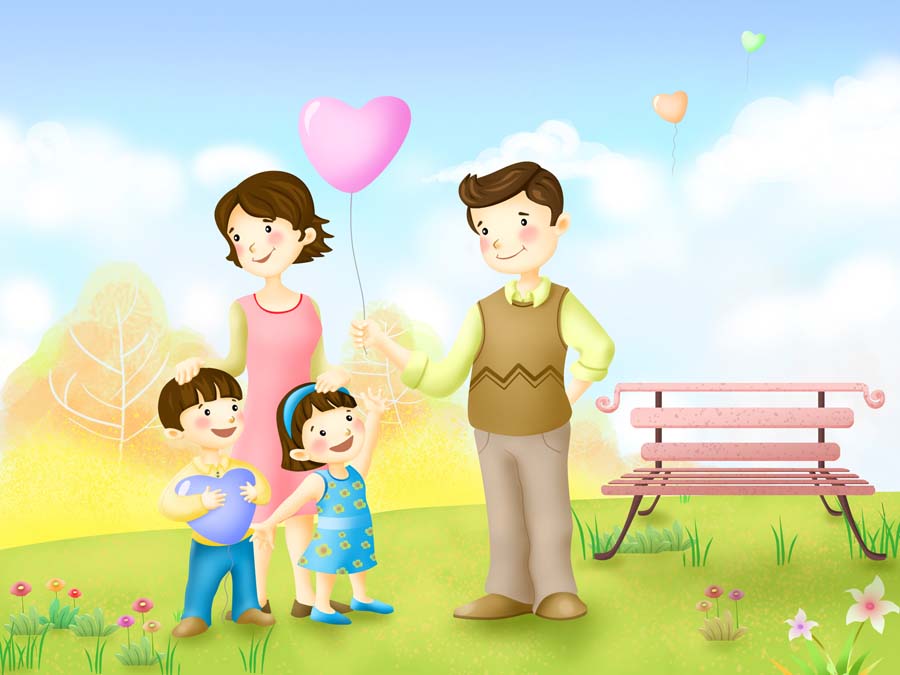 HOẠT ĐỘNG 1
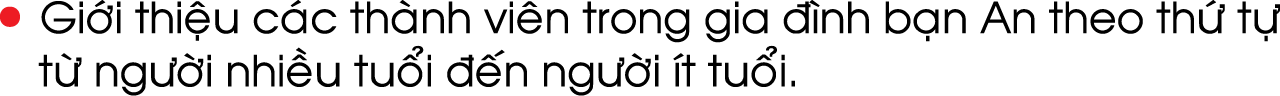 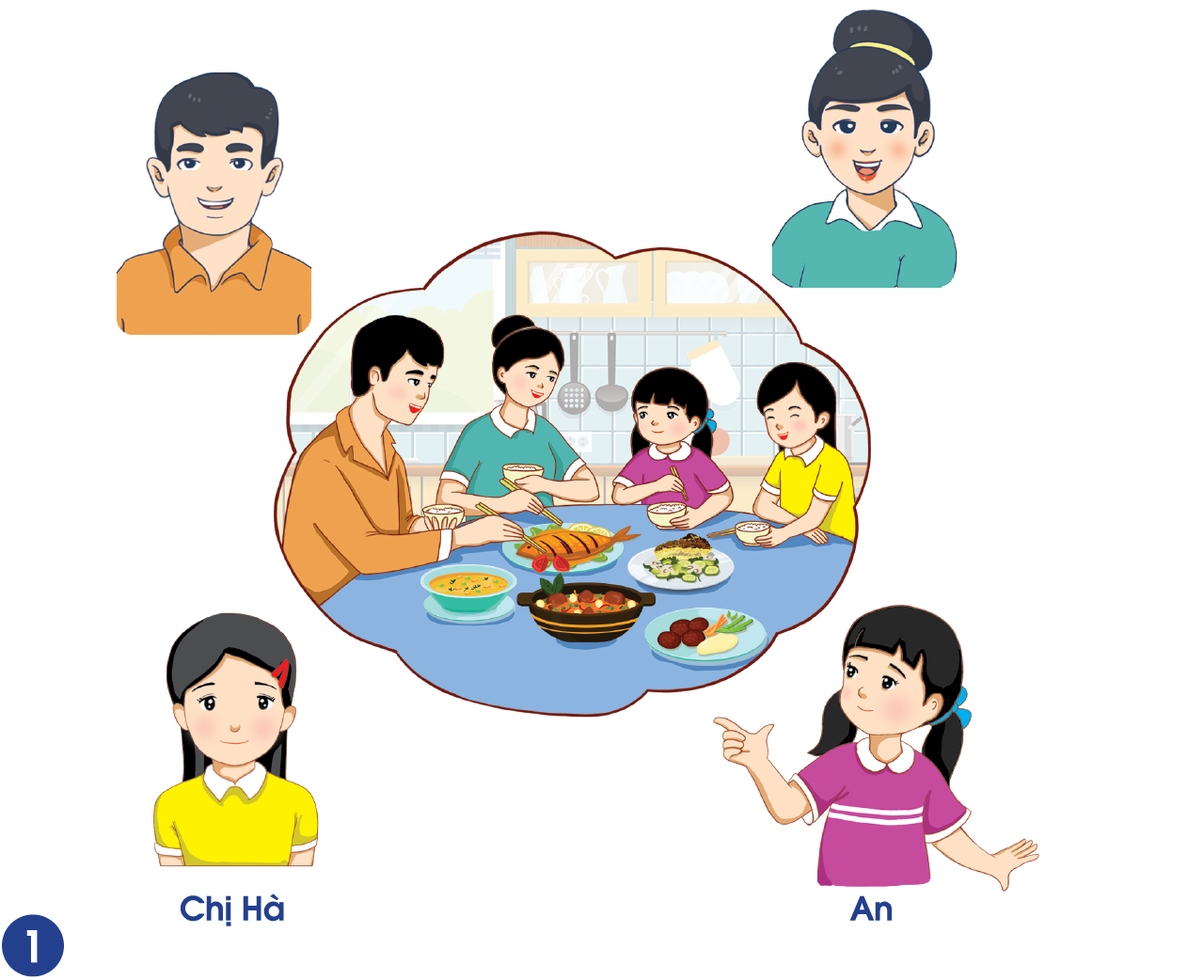 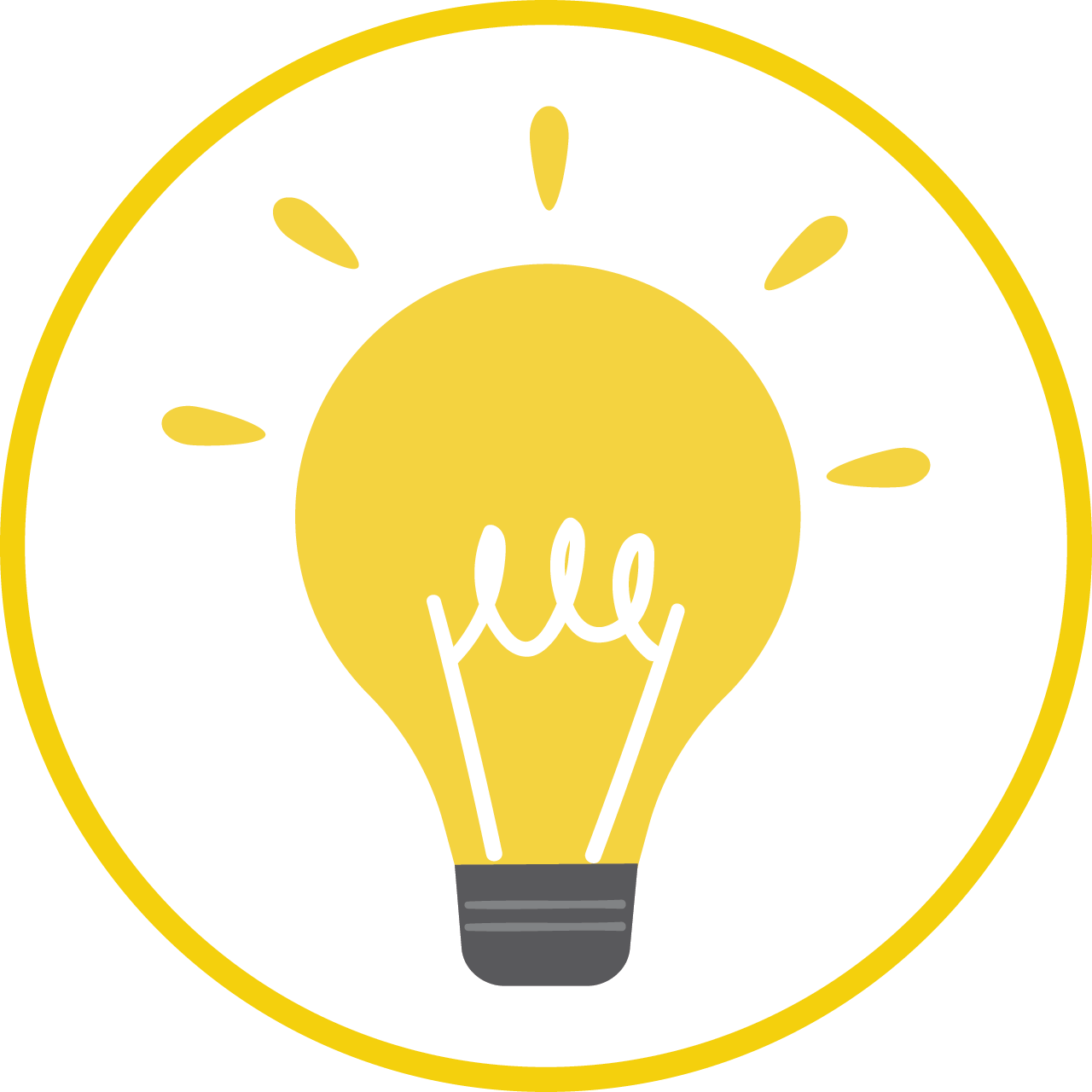 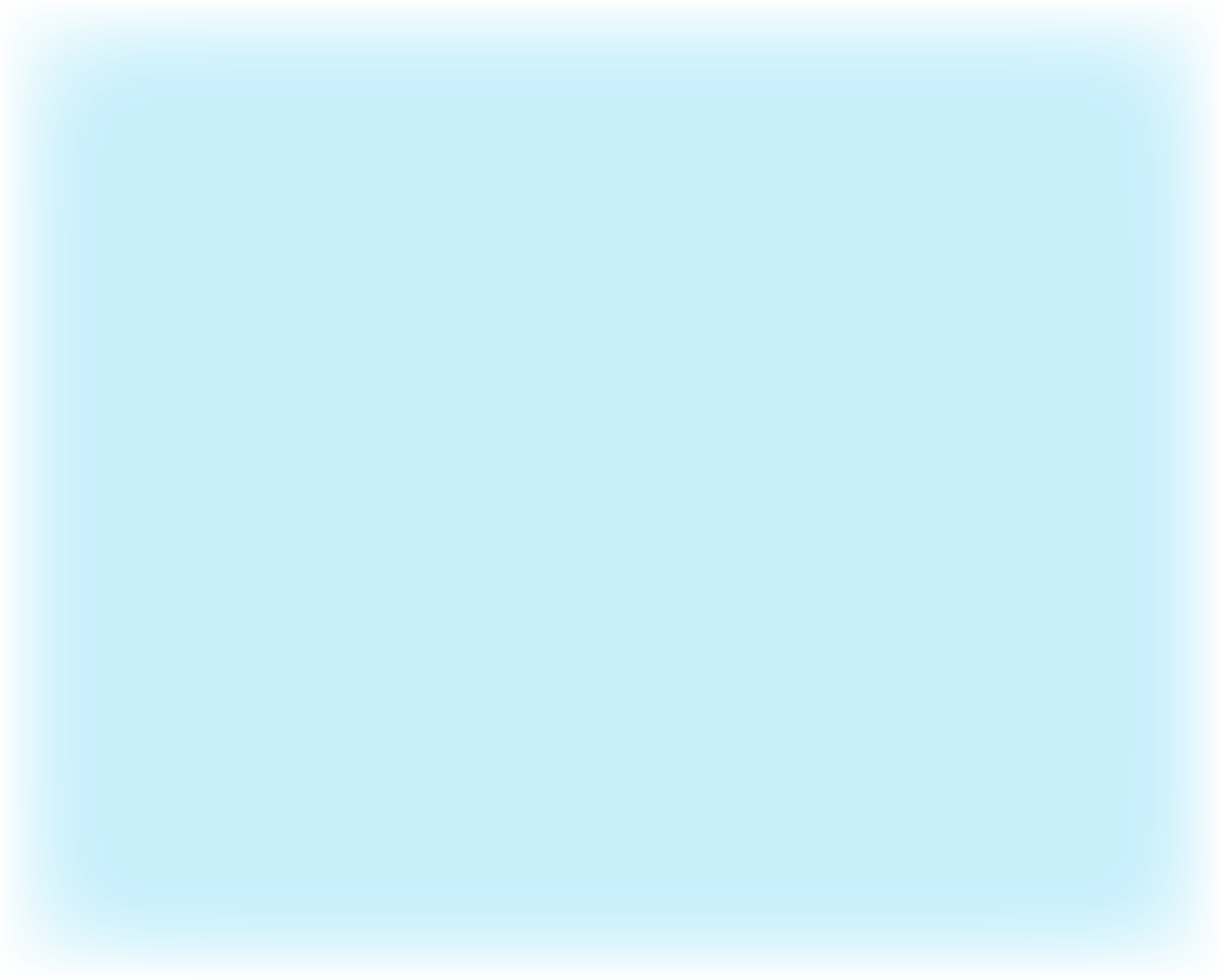 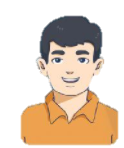 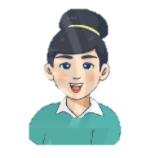 Bố
Mẹ
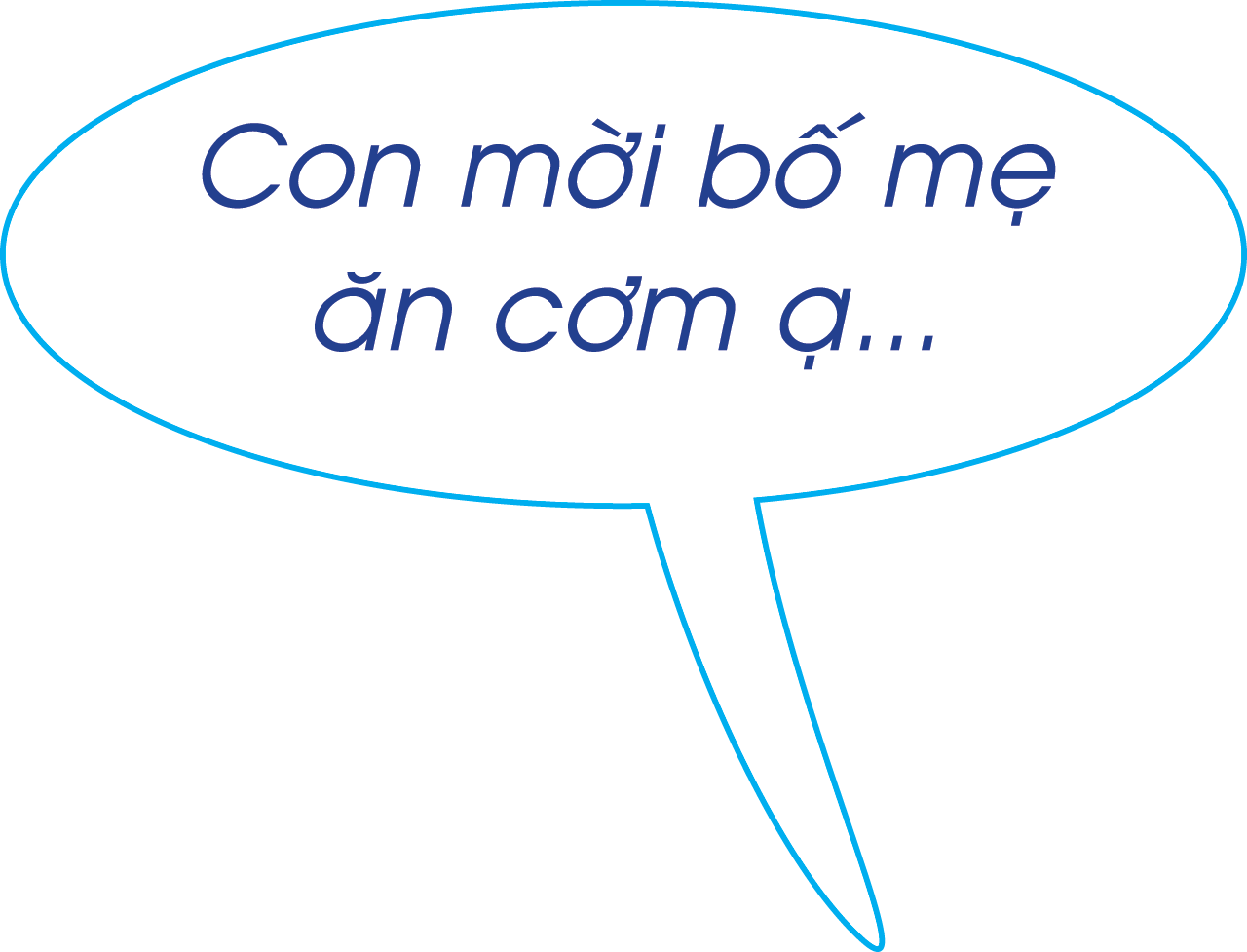 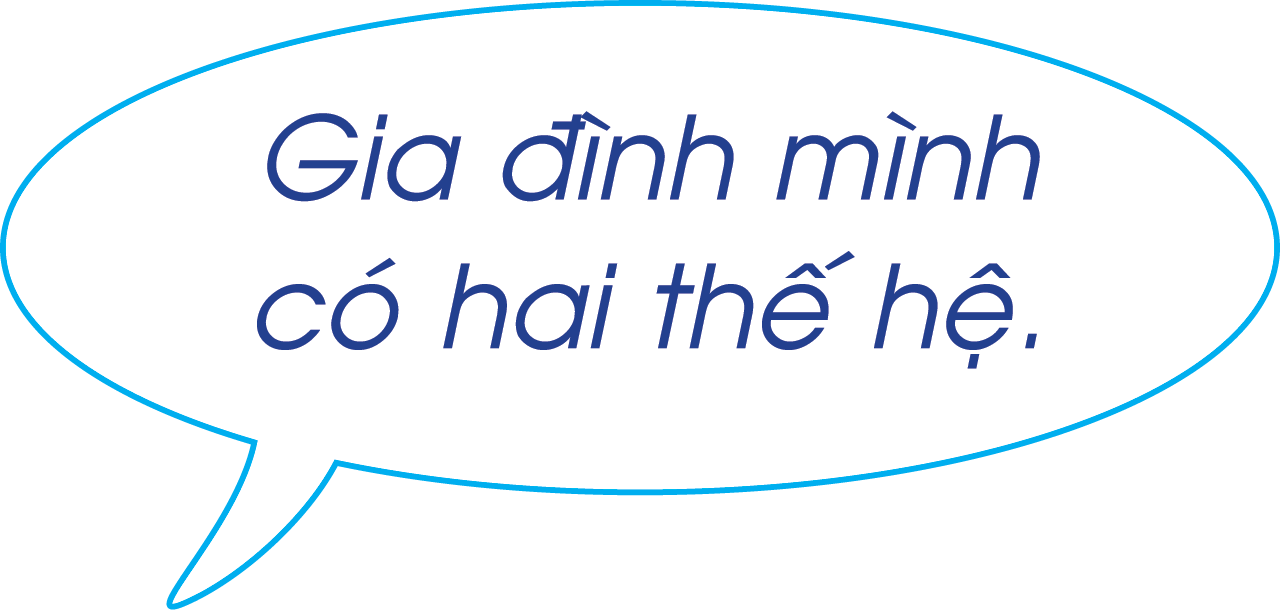 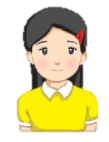 Chị Hà
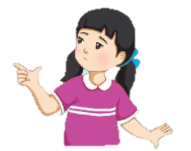 An
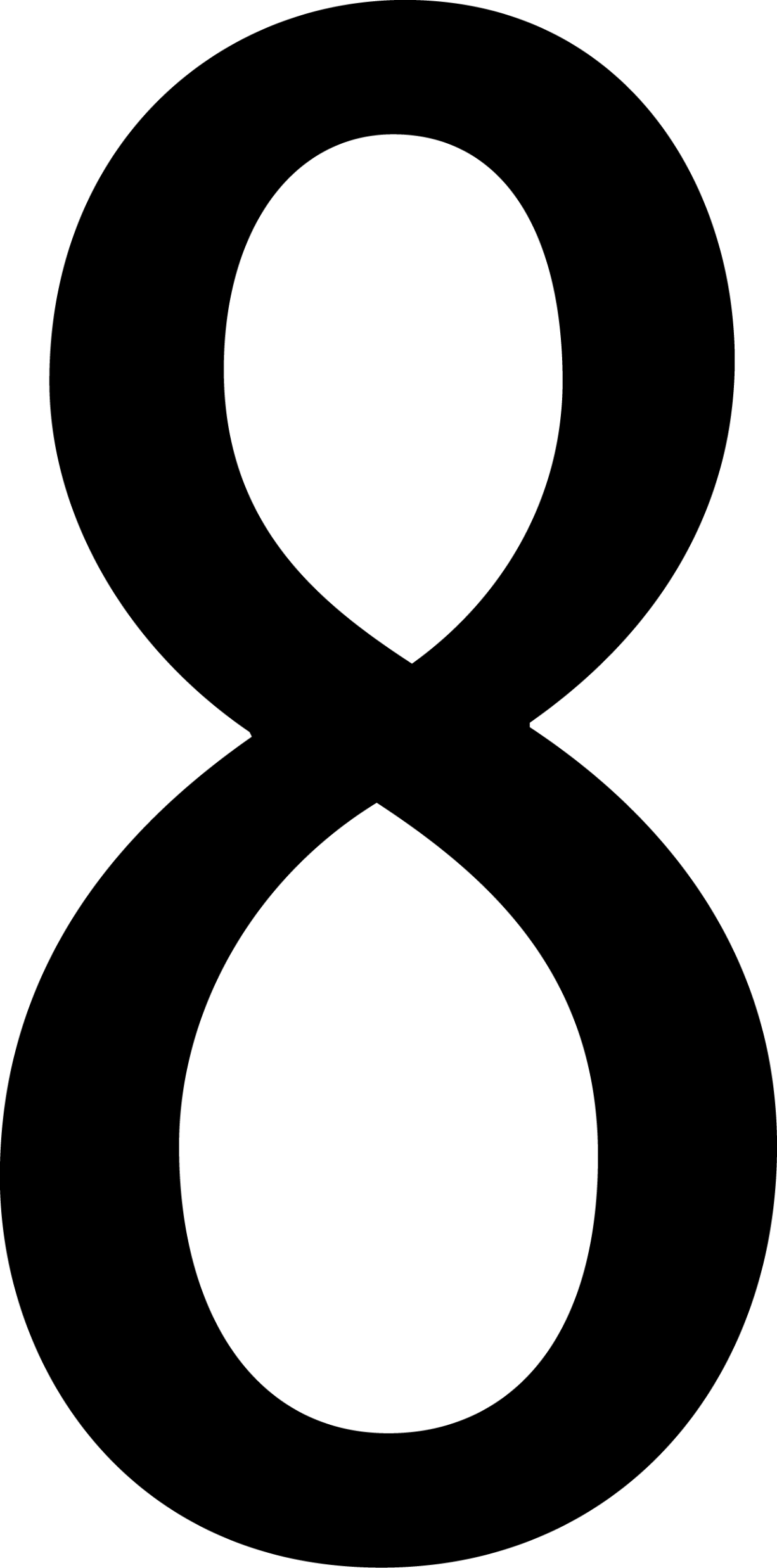 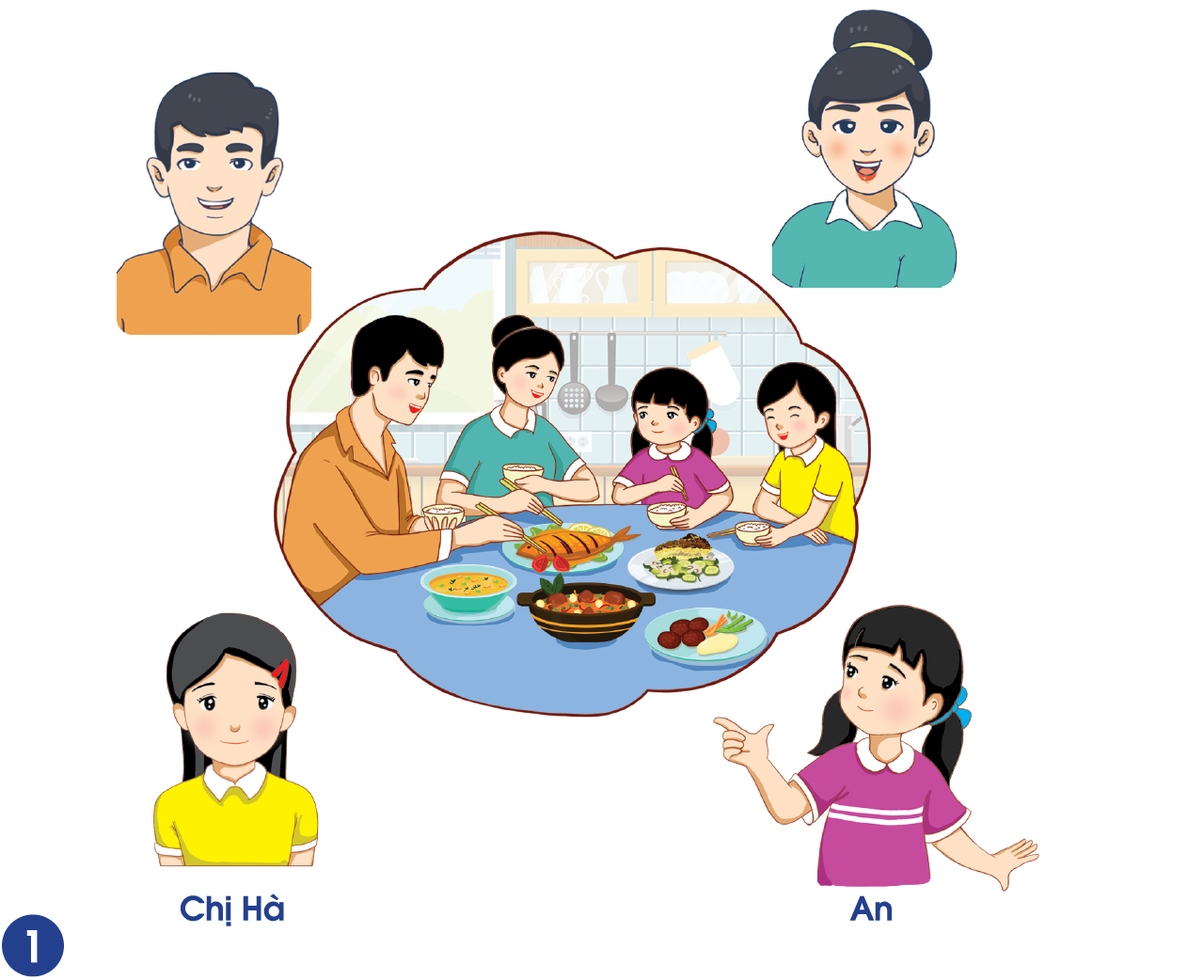 Gia đình An có mấy thế hệ?
Mỗi thế hệ có những ai?
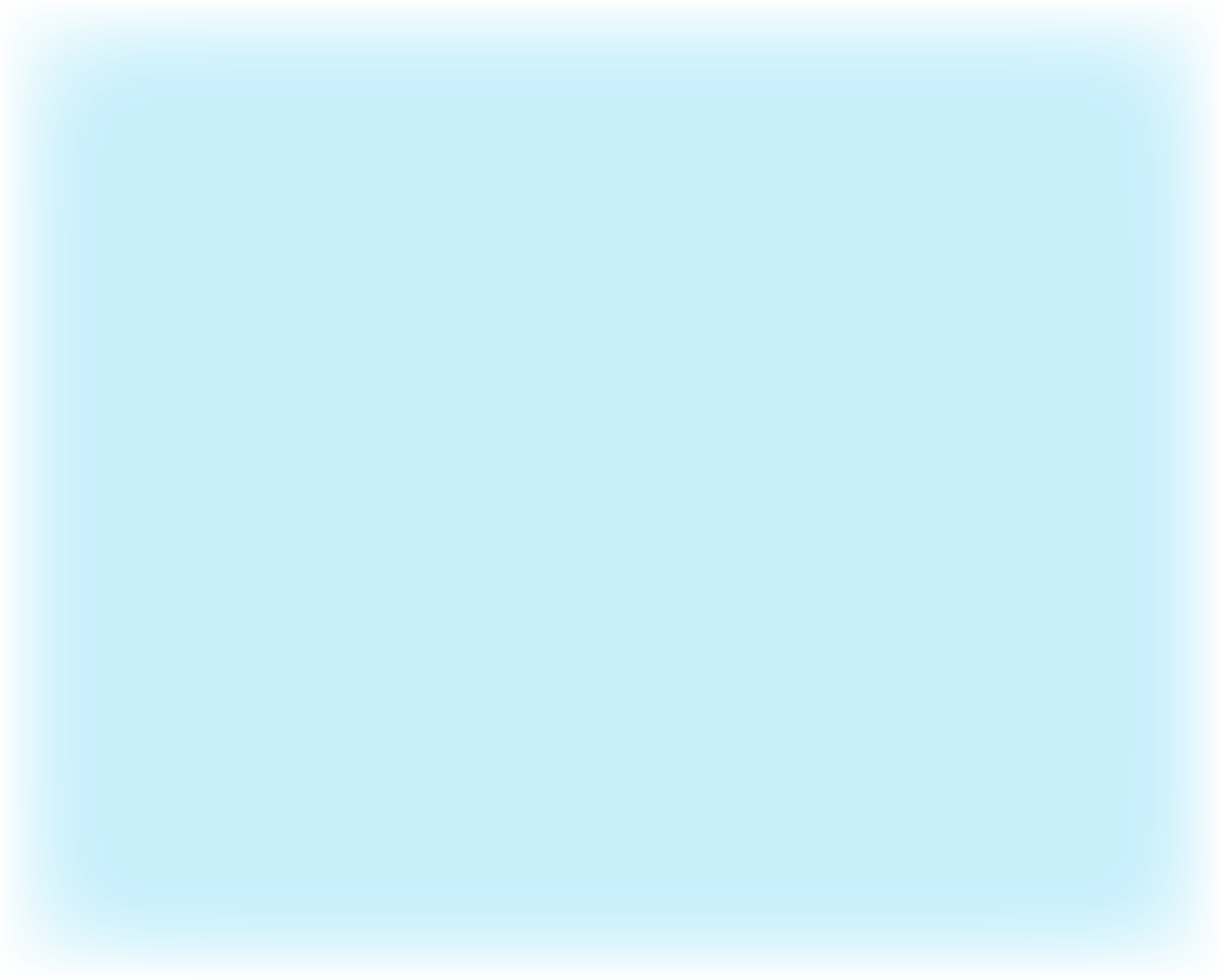 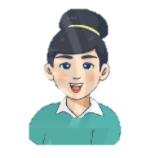 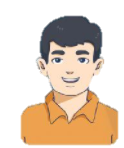 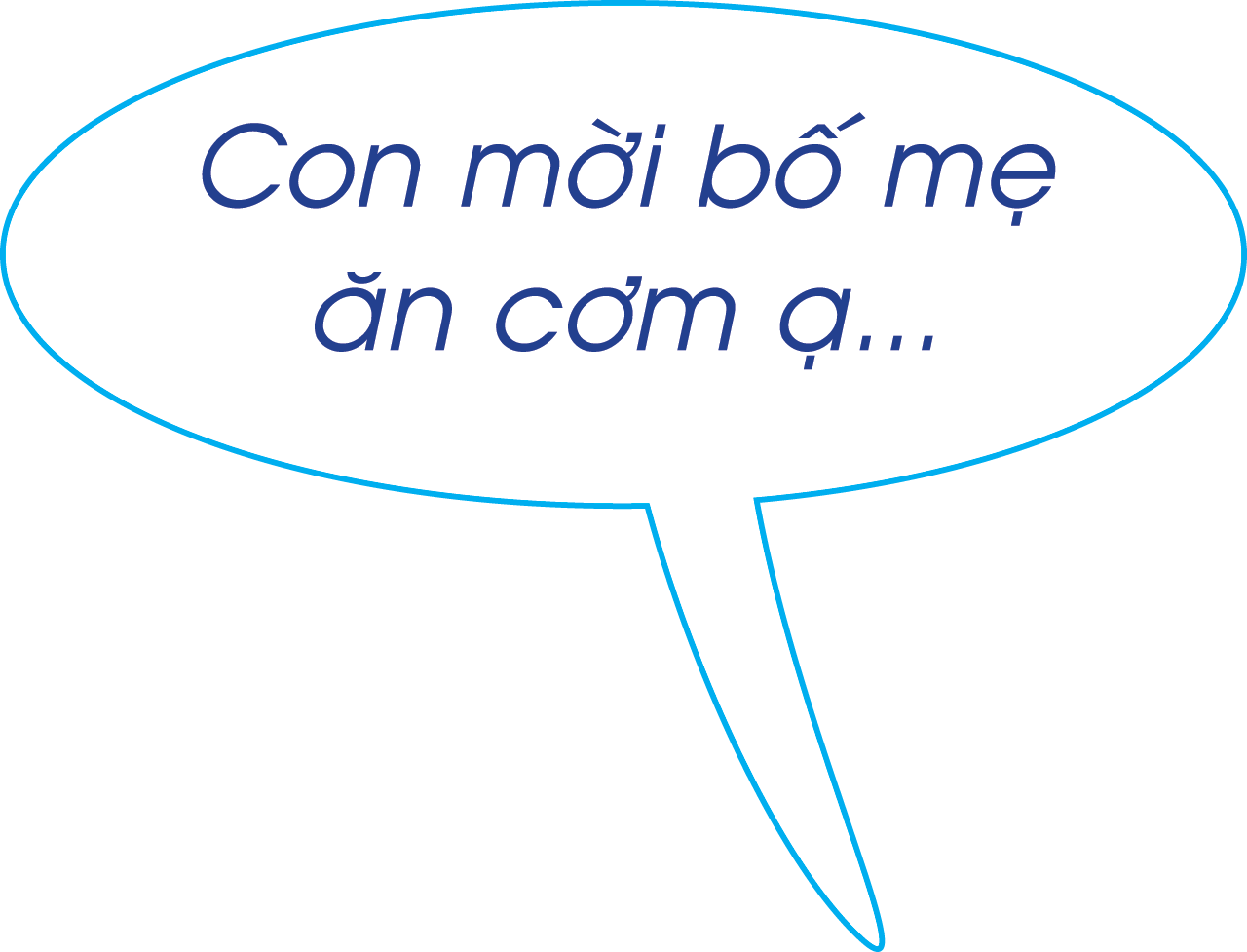 1
Bố
Mẹ
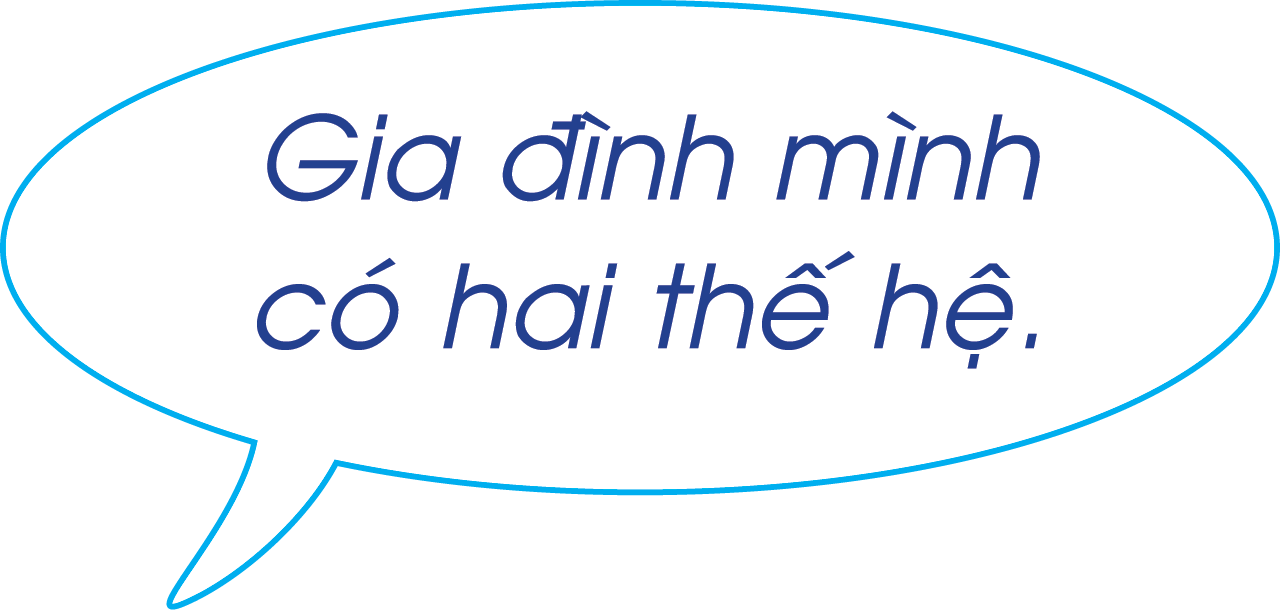 Chị Hà
An
2
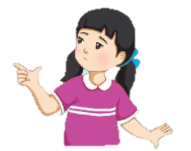 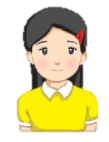 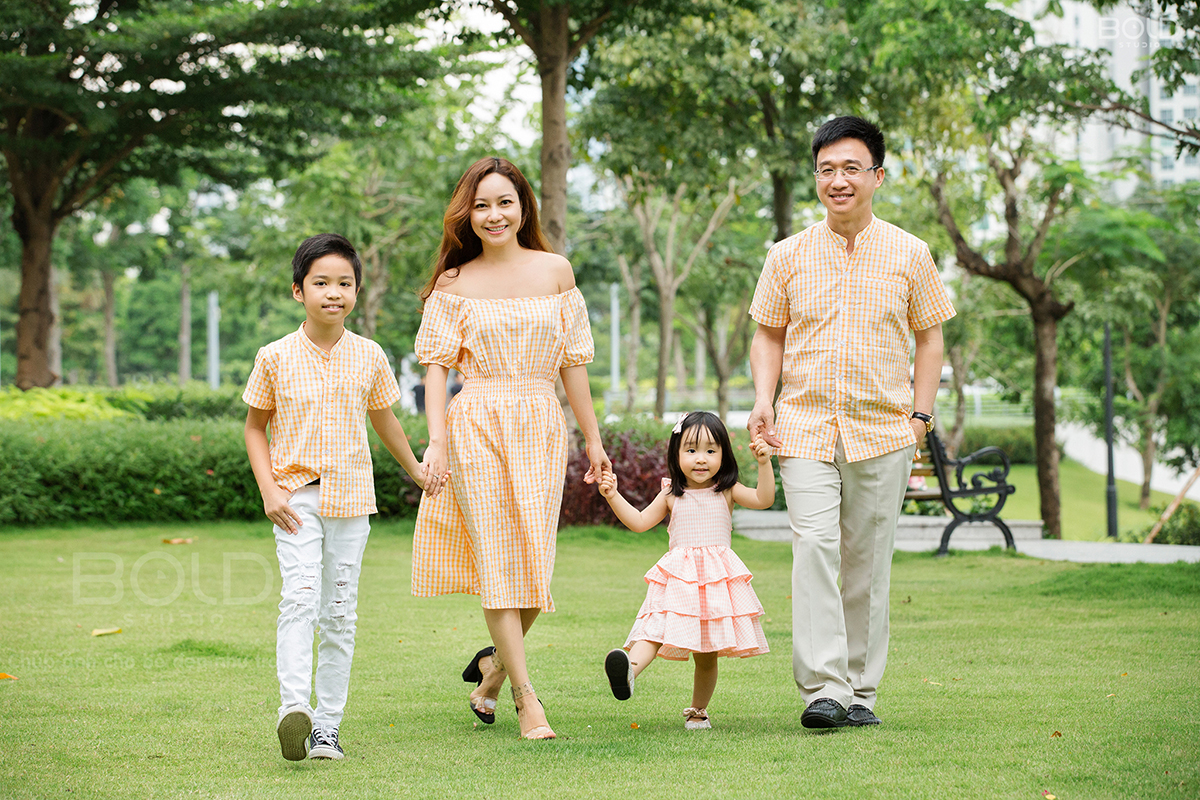 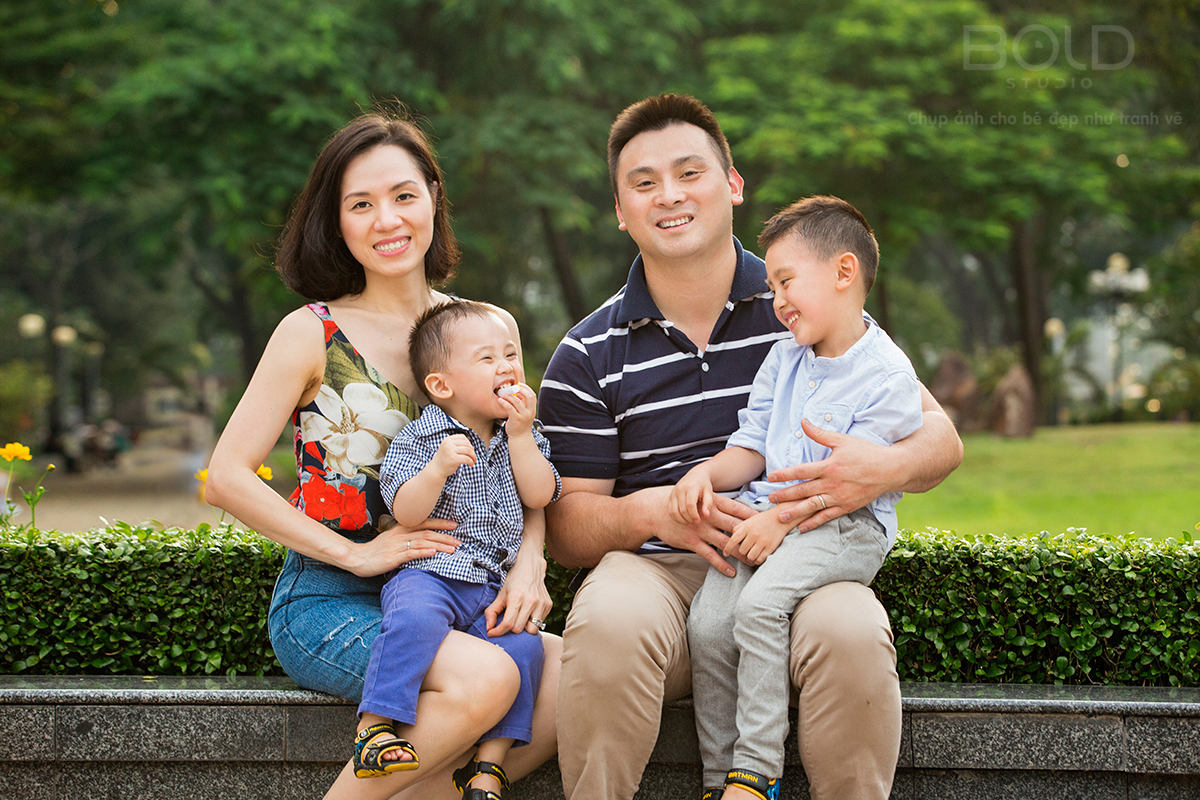 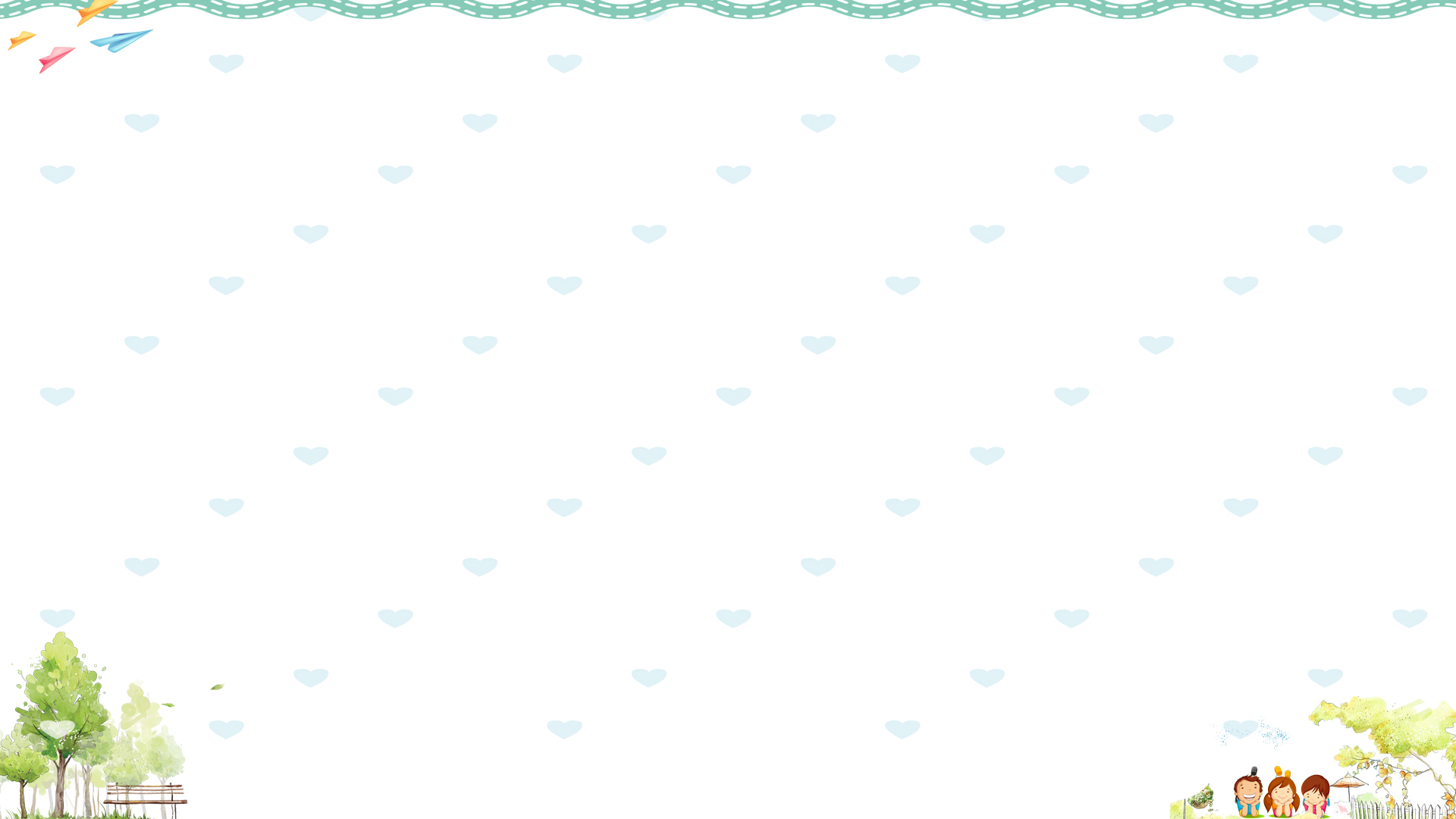 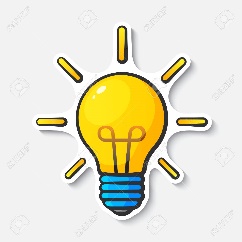 Em cần nhớ
Gia đình 2 thế hệ gồm bố, mẹ và các con
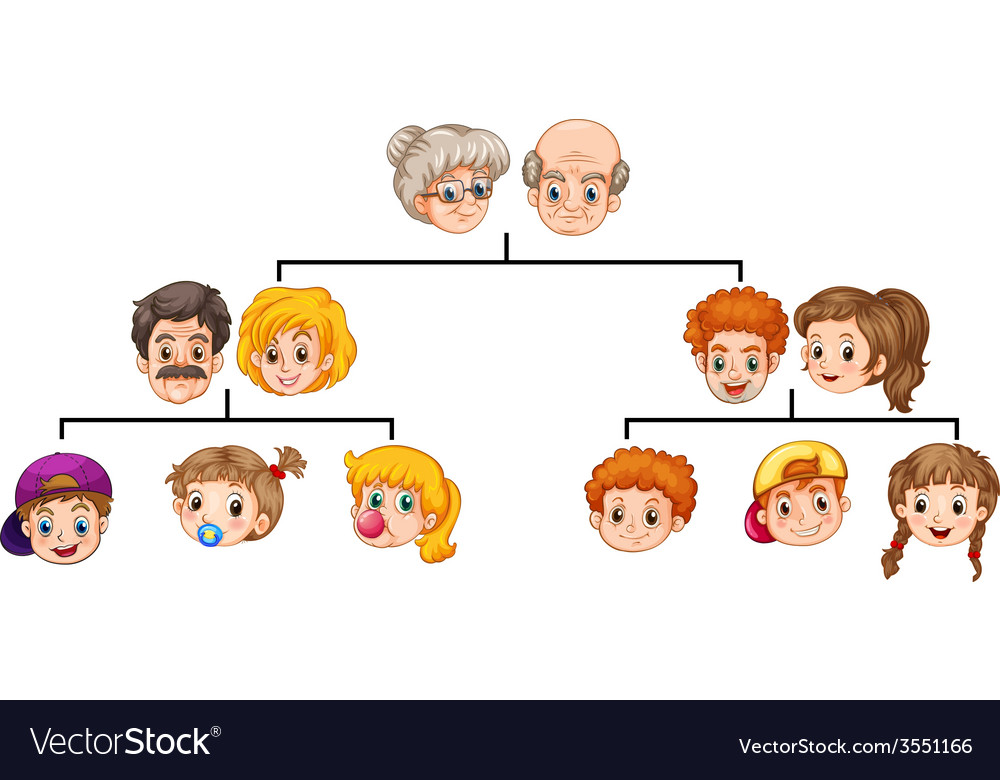 Thế hệ thứ nhất
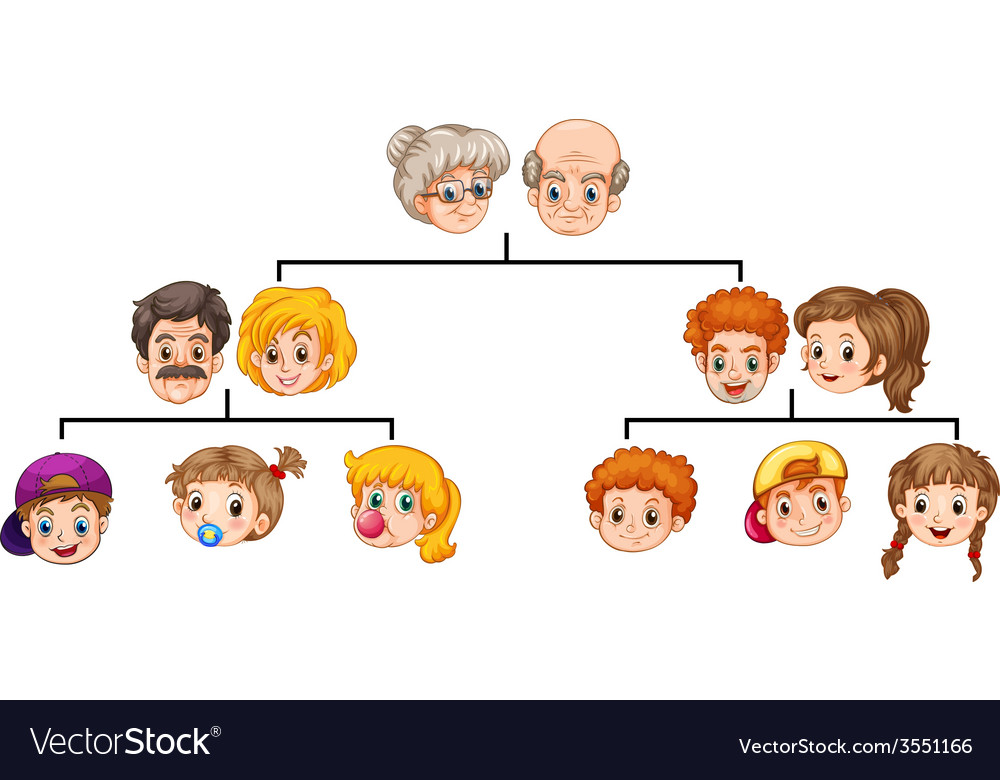 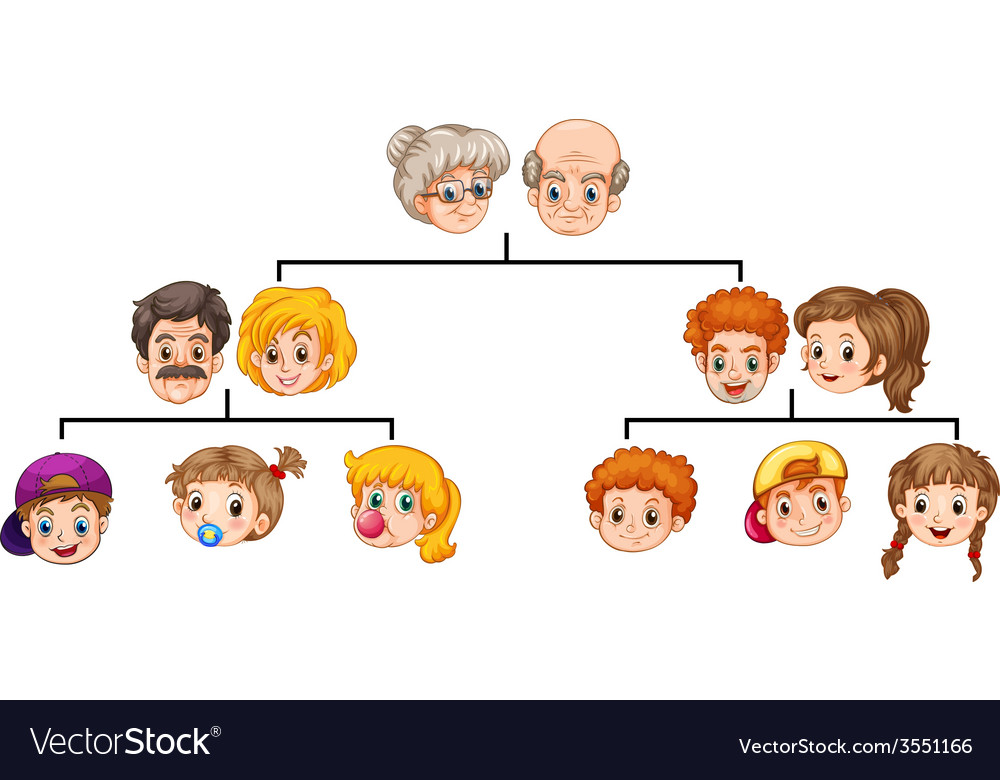 Thế hệ thứ nhất là bố, mẹ
Thế hệ thứ hai là các con
Thế hệ thứ hai
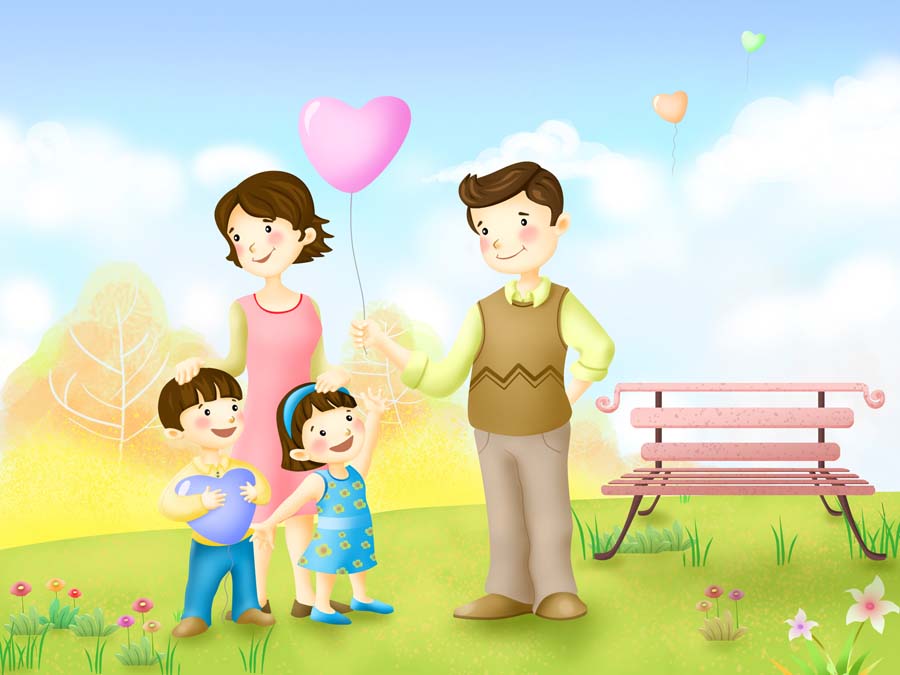 HOẠT ĐỘNG 2
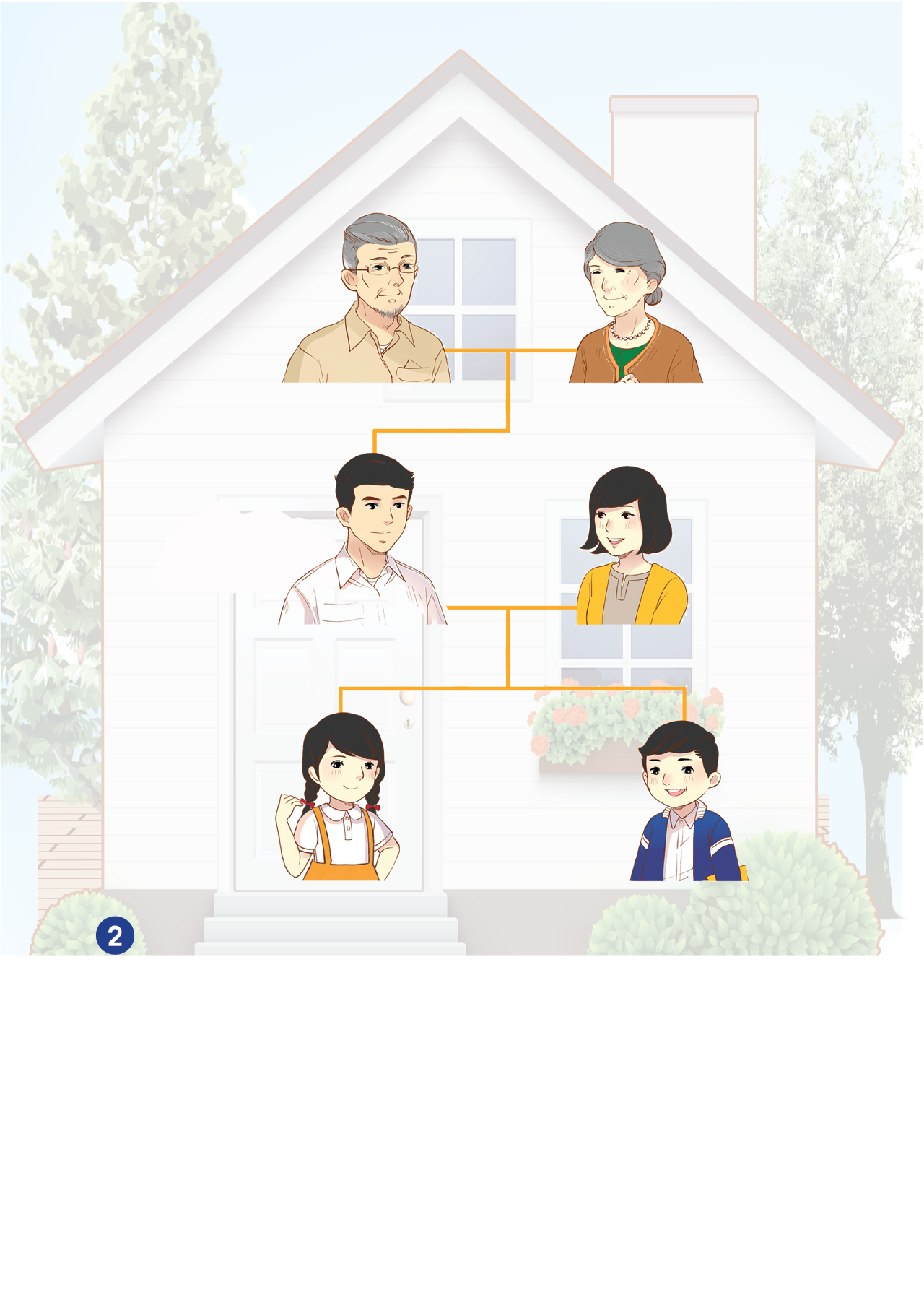 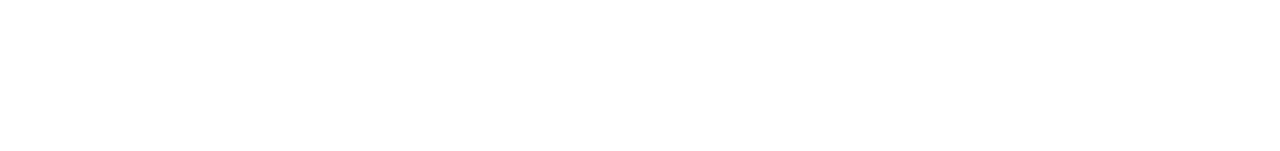 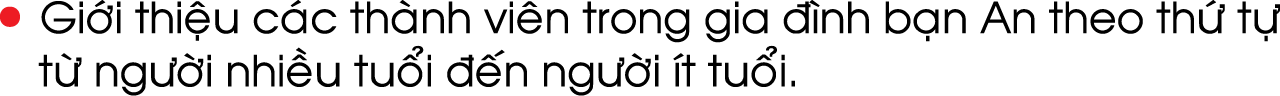 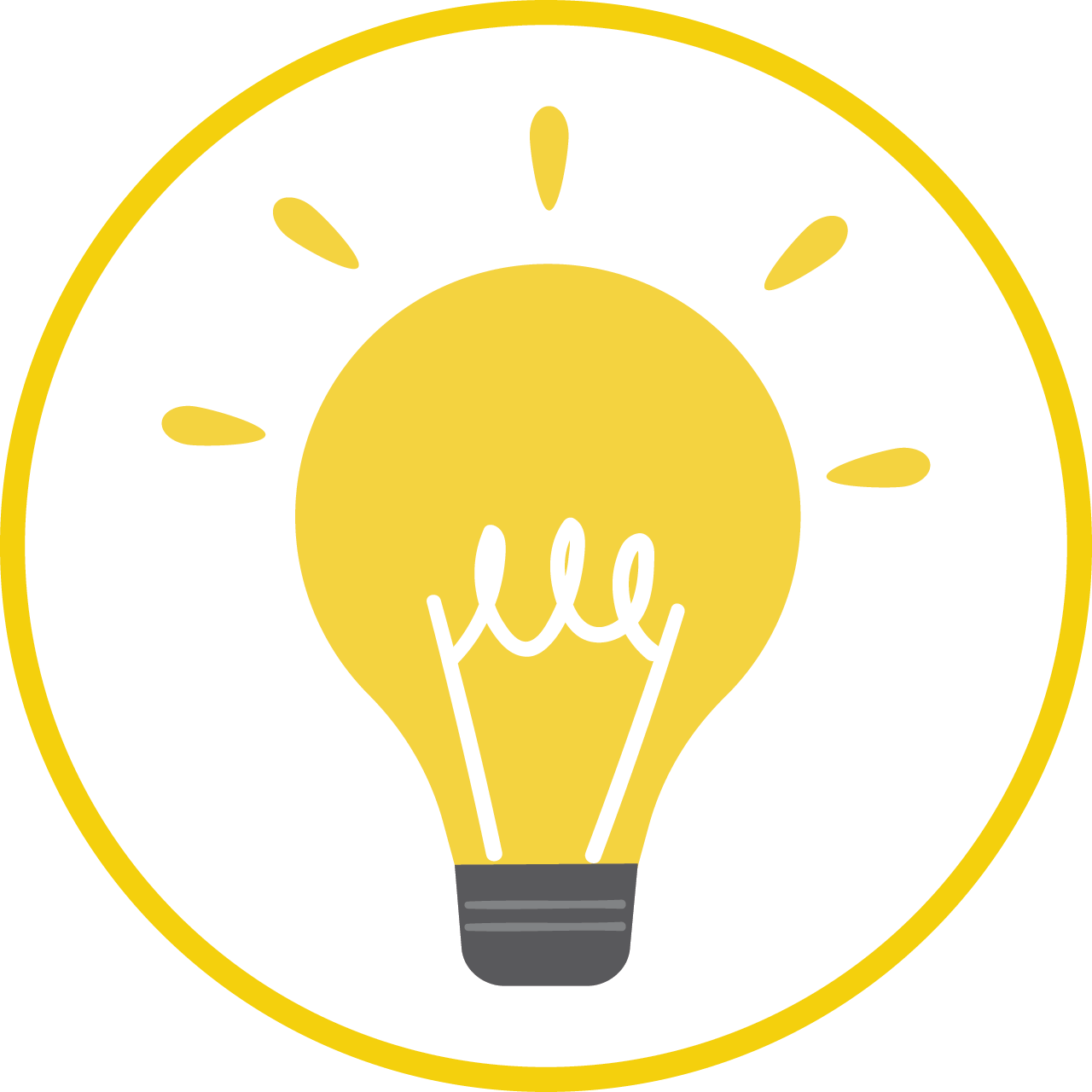 1. Giới thiệu các thành viên trong gia đình bạn Hòa.
2. Gia đình bạn Hòa có mấy thế hệ cùng chung sống?
3. Mỗi thế hệ gồm những ai?
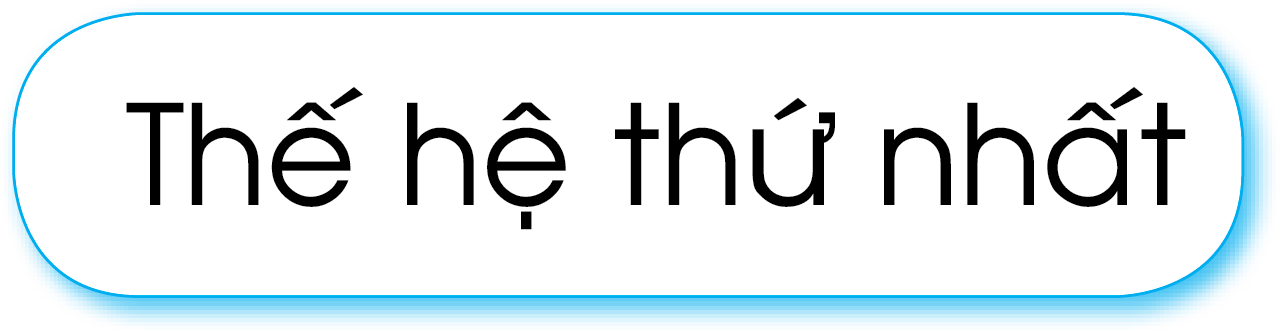 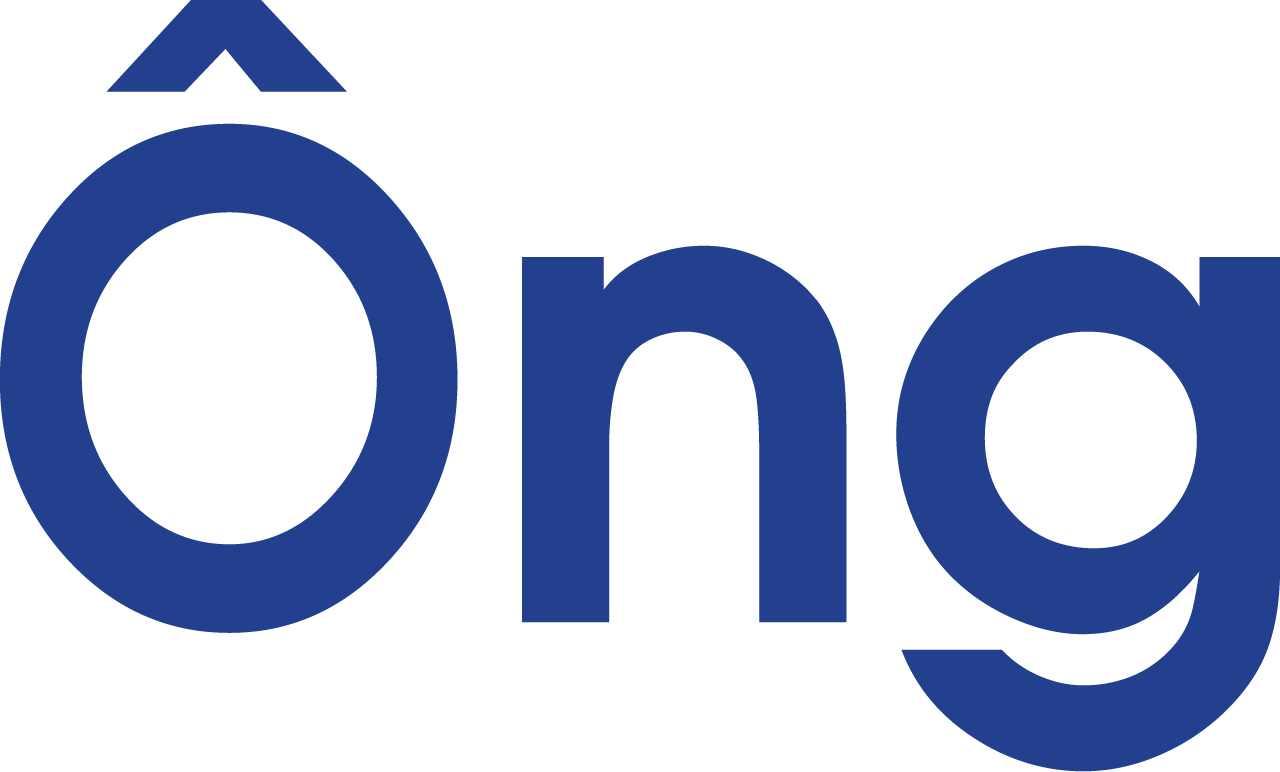 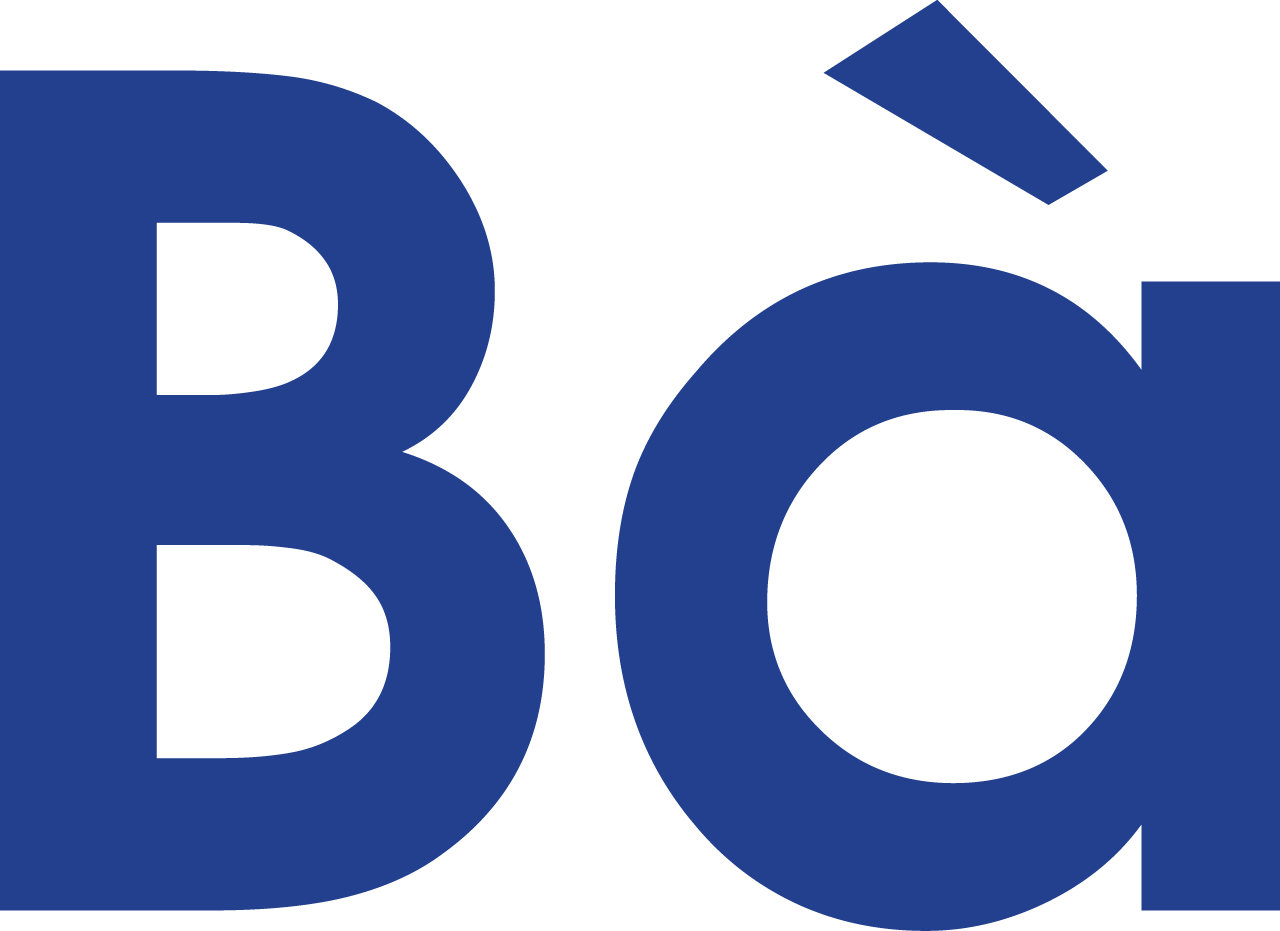 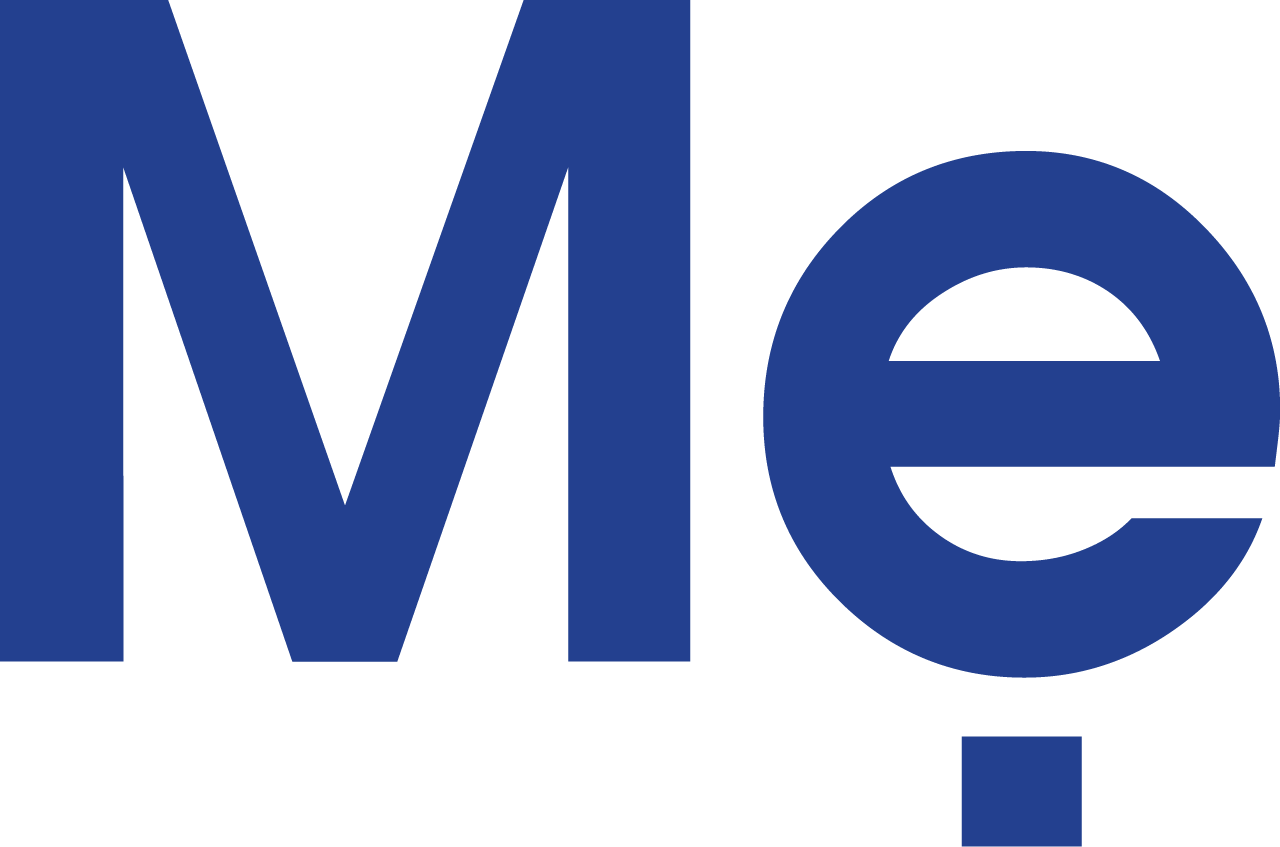 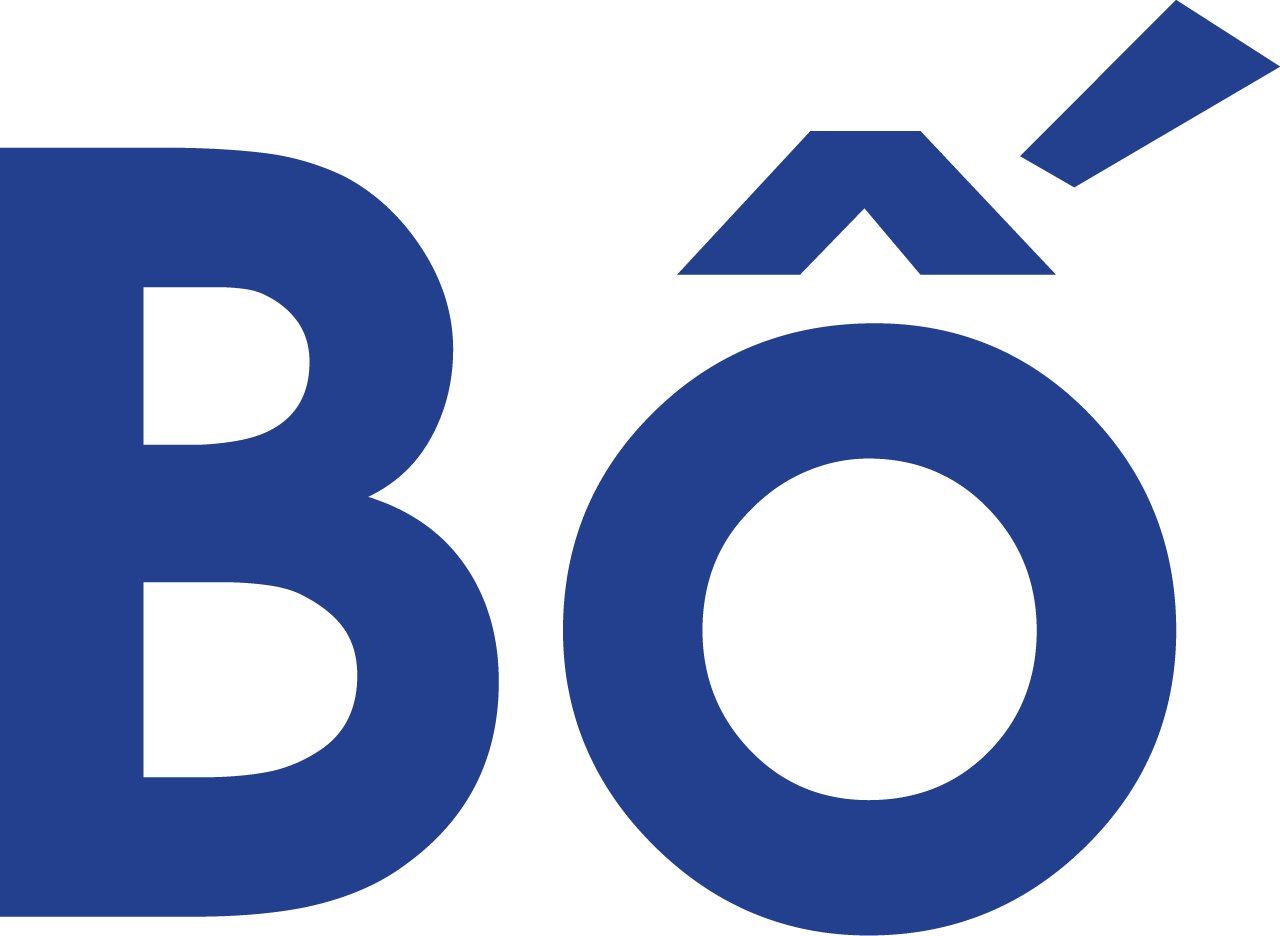 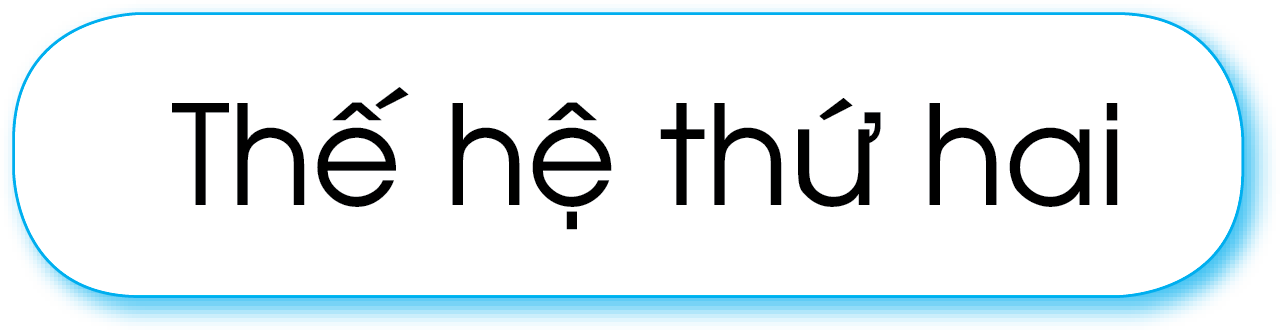 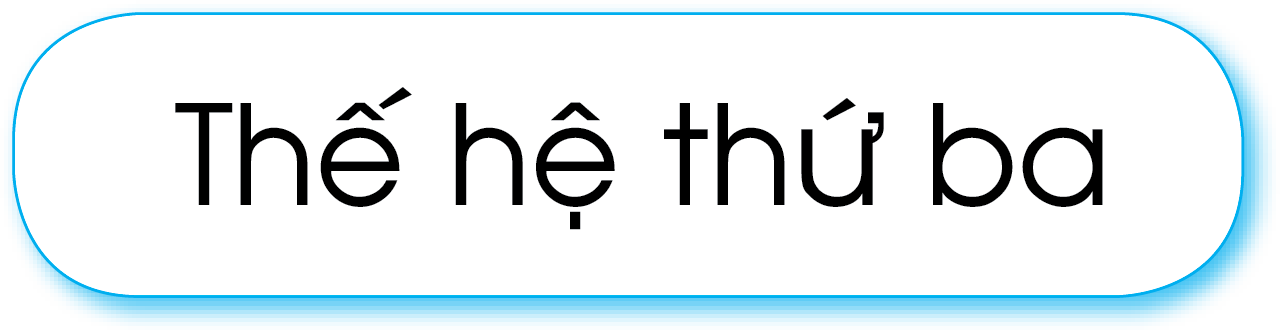 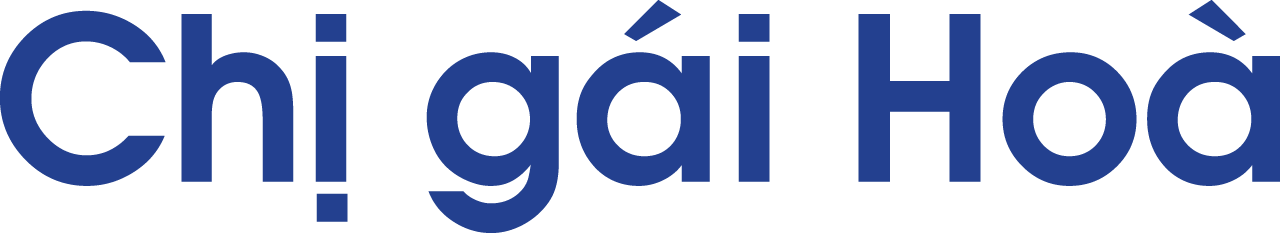 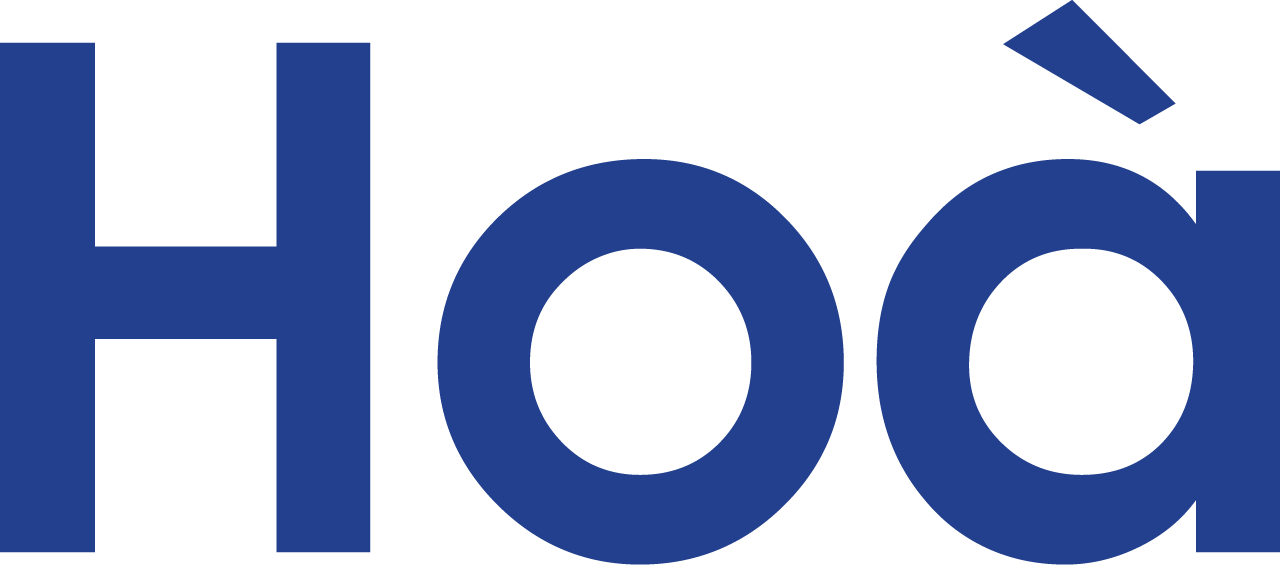 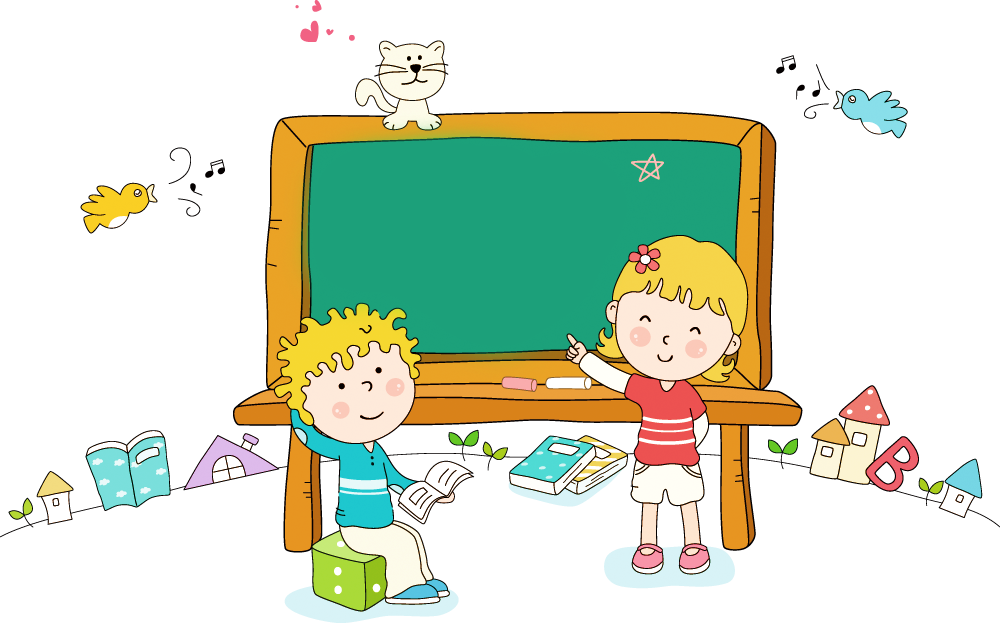 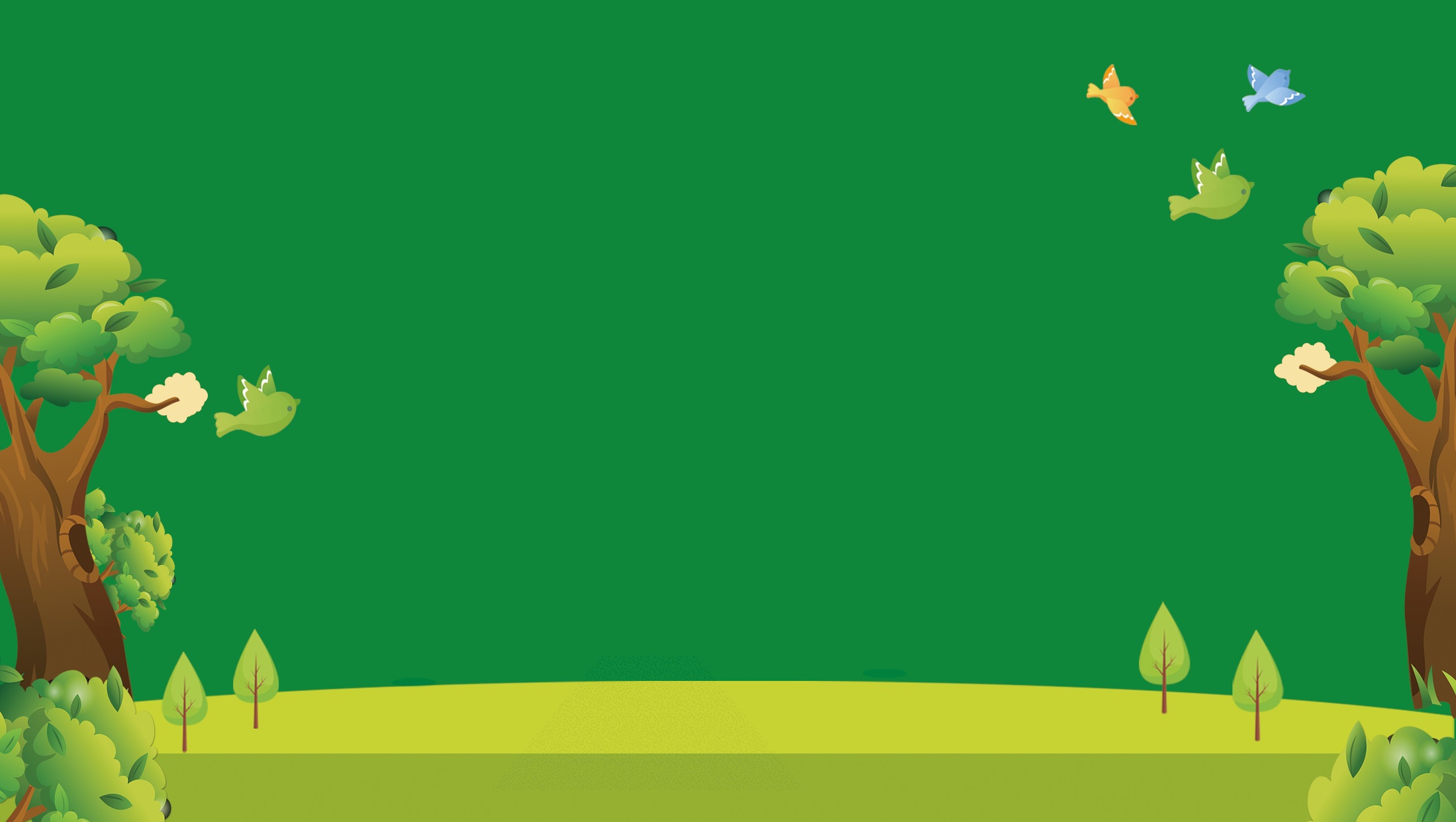 Thaûo luaän 
nhoùm 2
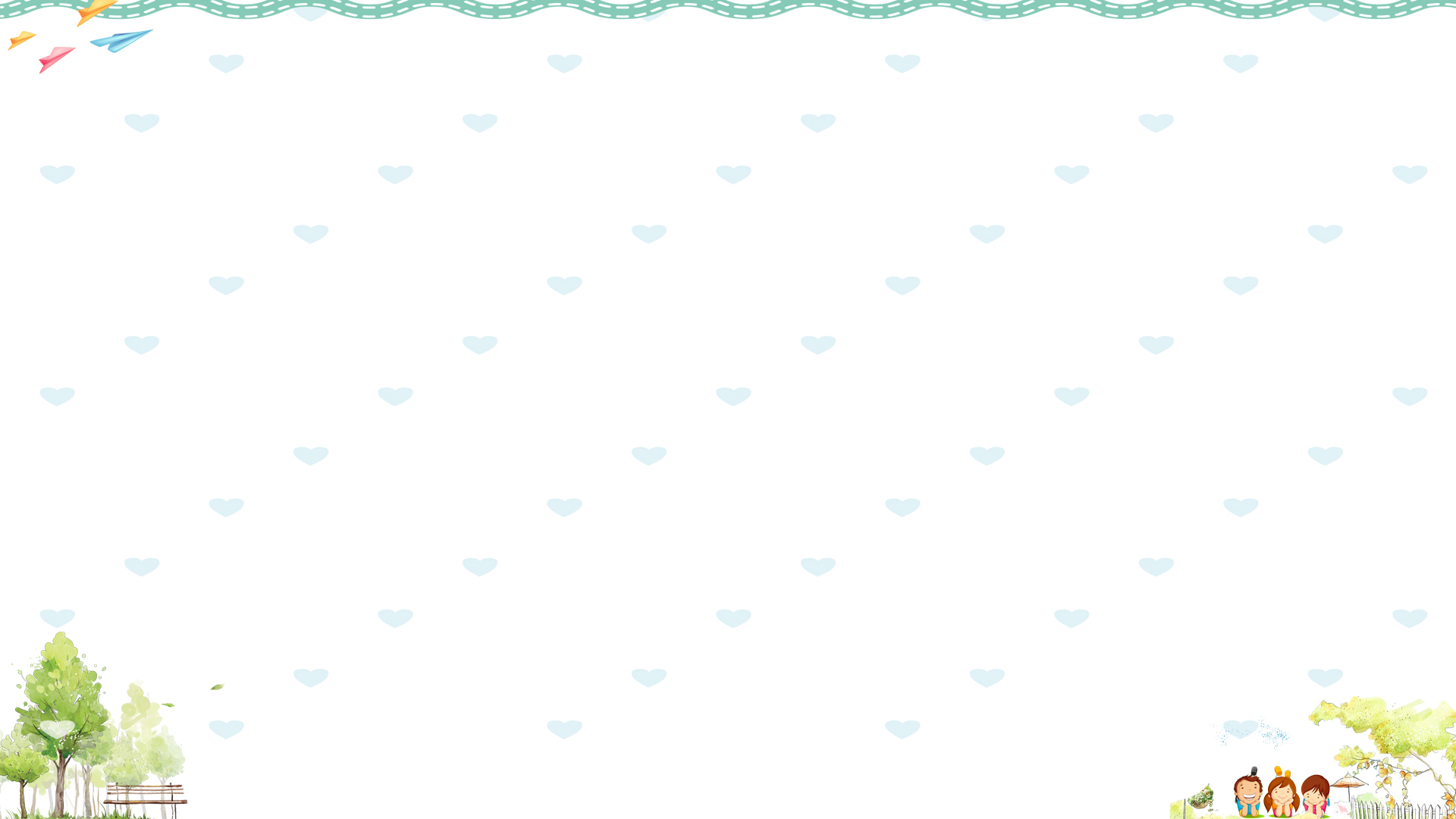 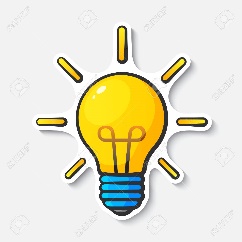 Em cần nhớ
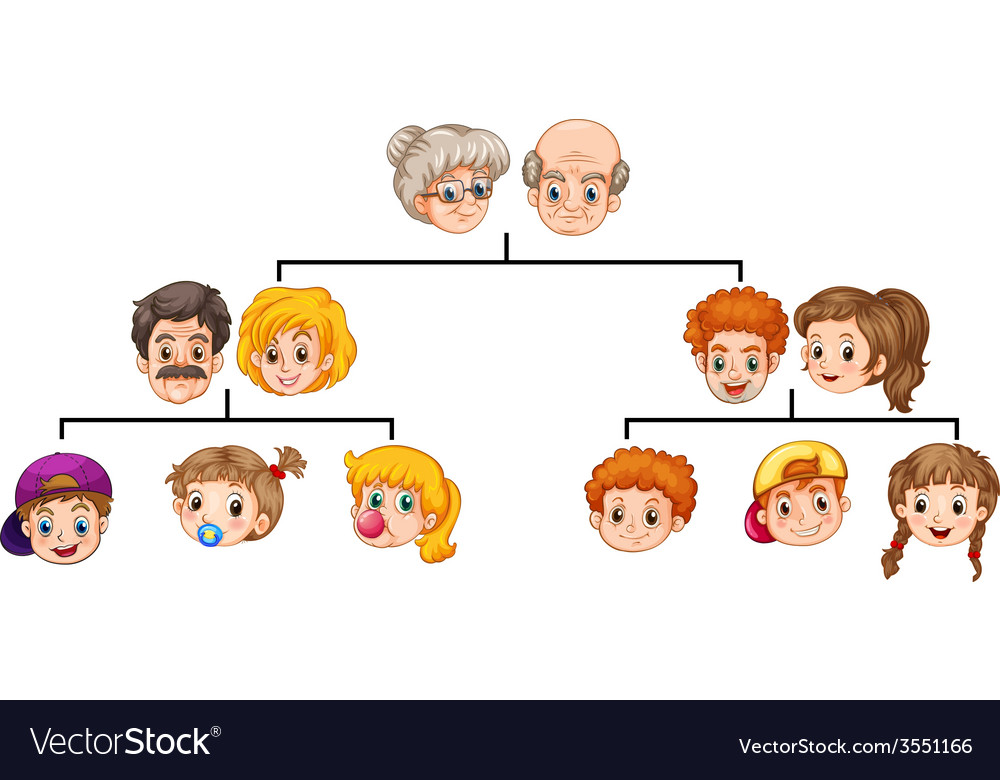 Gia đình 3 thế hệ gồm ông bà, bố mẹ và các con
Thế hệ thứ nhất
Thế hệ thứ hai
Thế hệ thứ nhất là ông, bà
Thế hệ thứ hai là bố, mẹ
Thế hệ thứ ba là các con
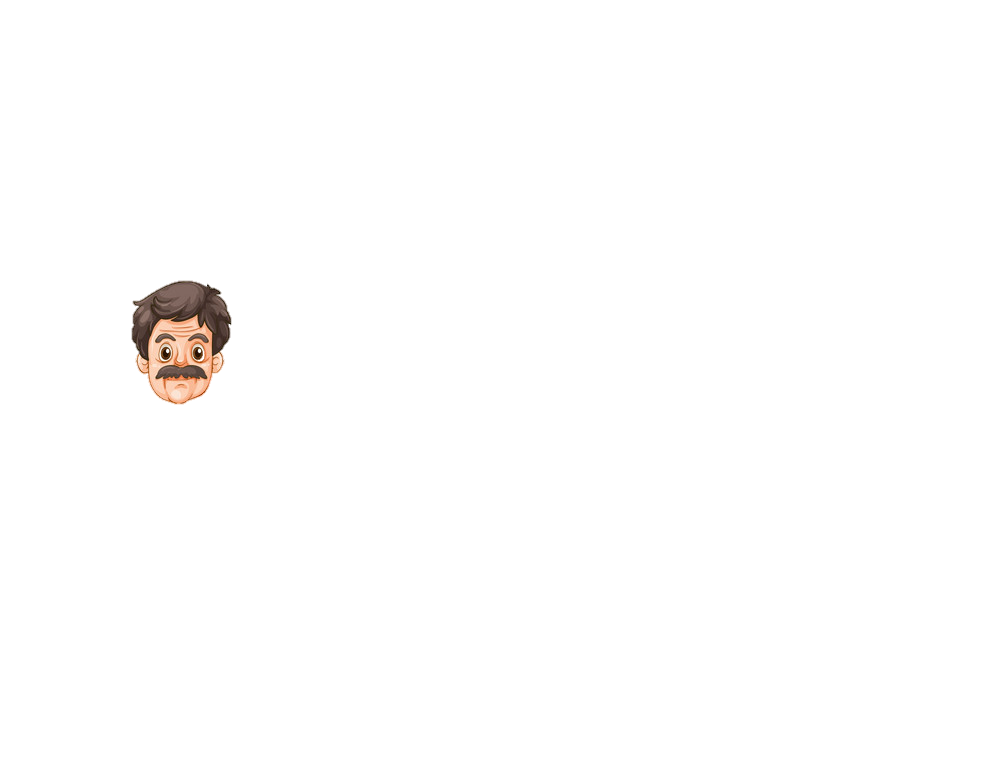 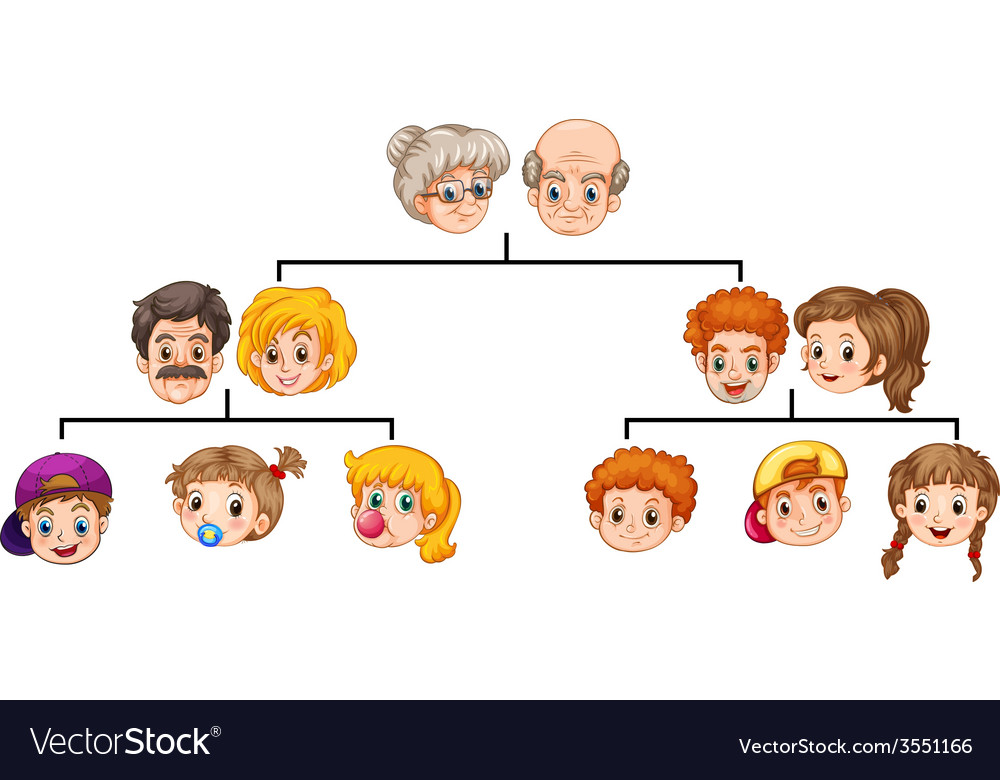 Thế hệ thứ ba
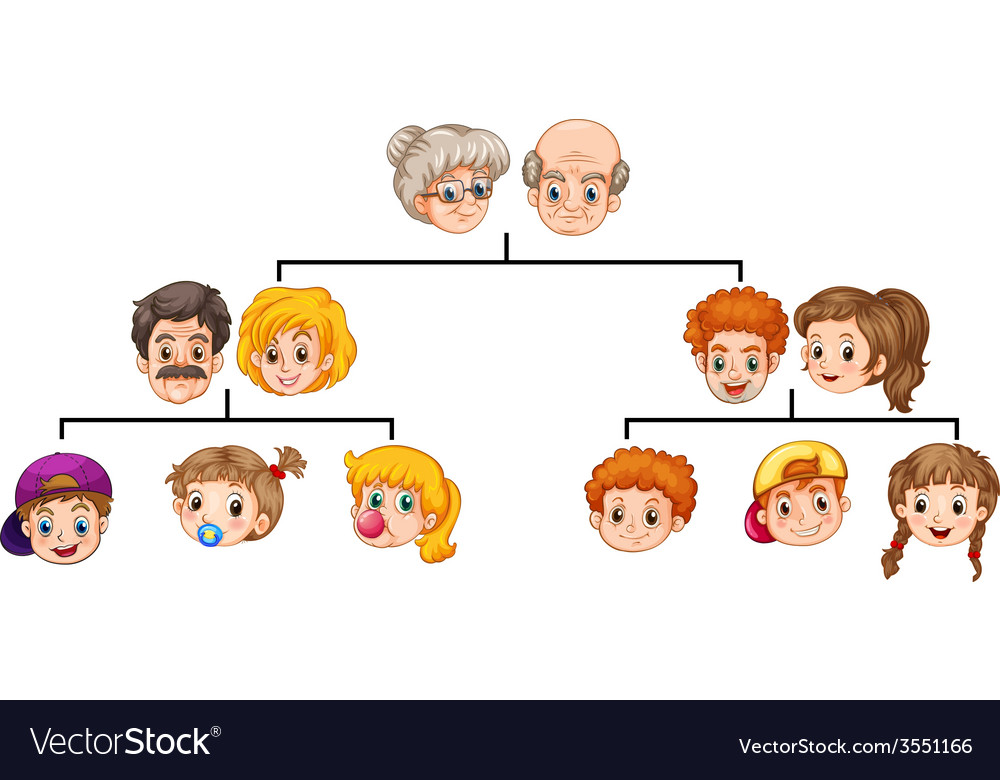 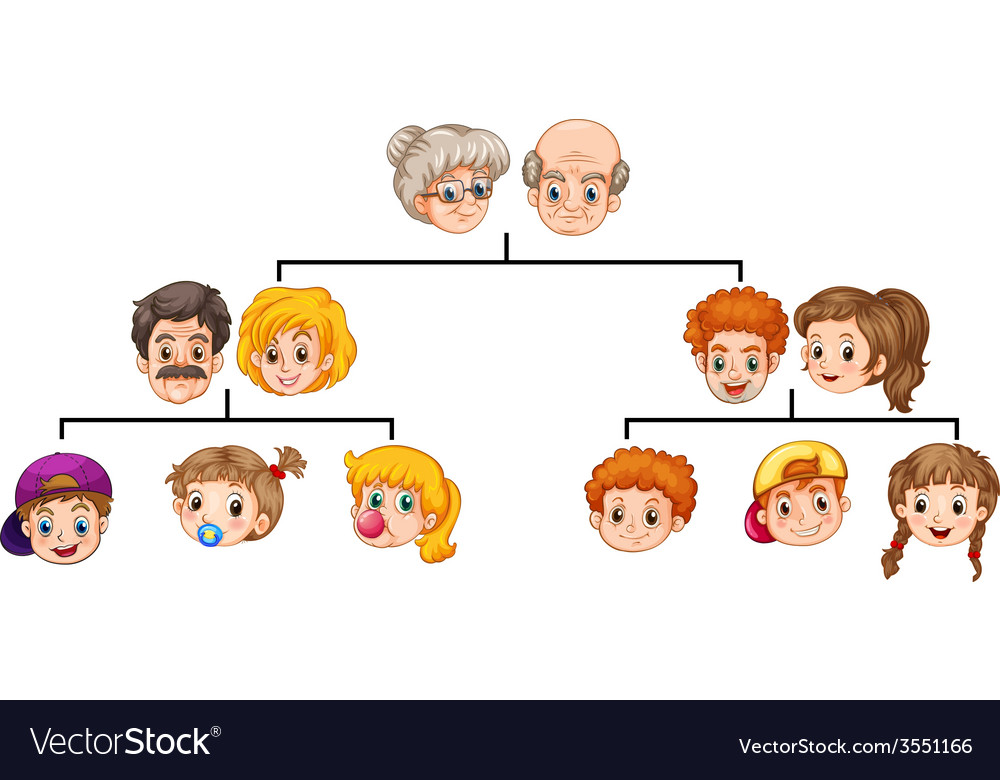 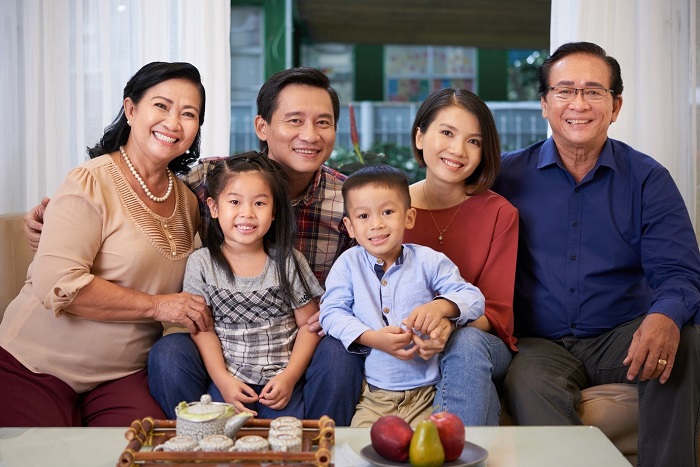 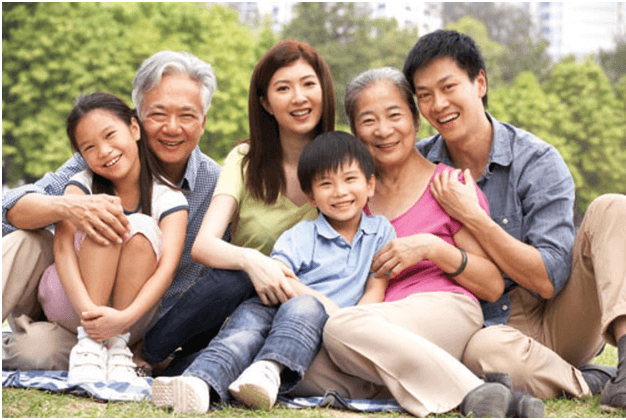 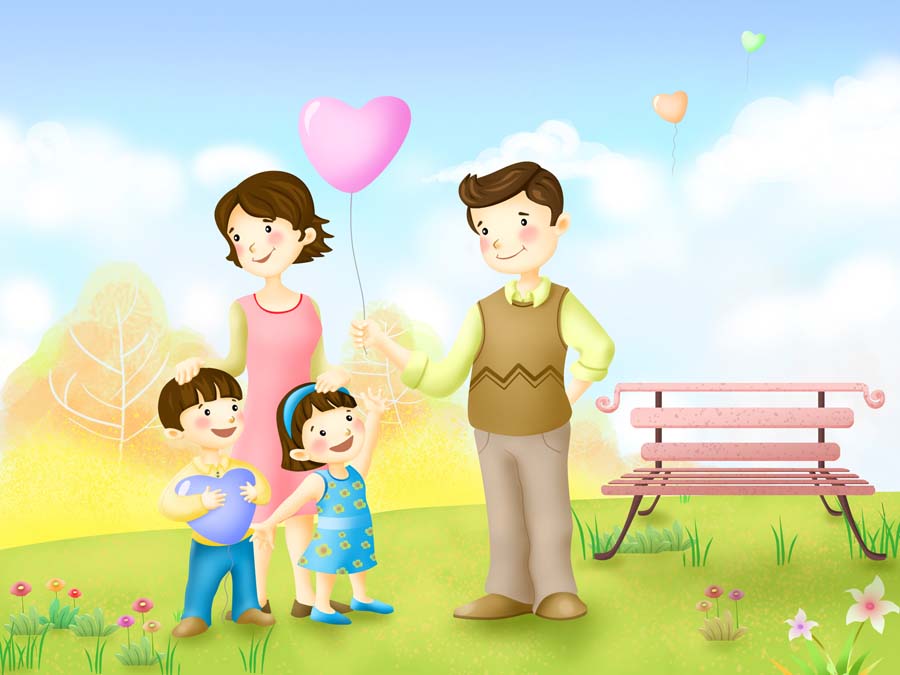 HOẠT ĐỘNG 3
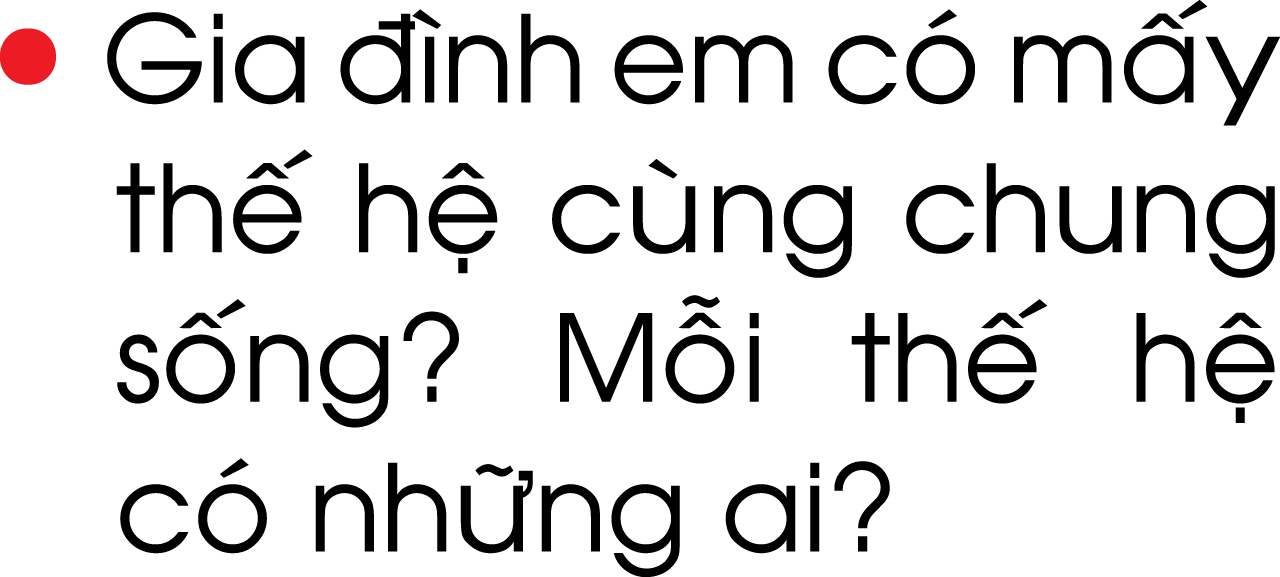 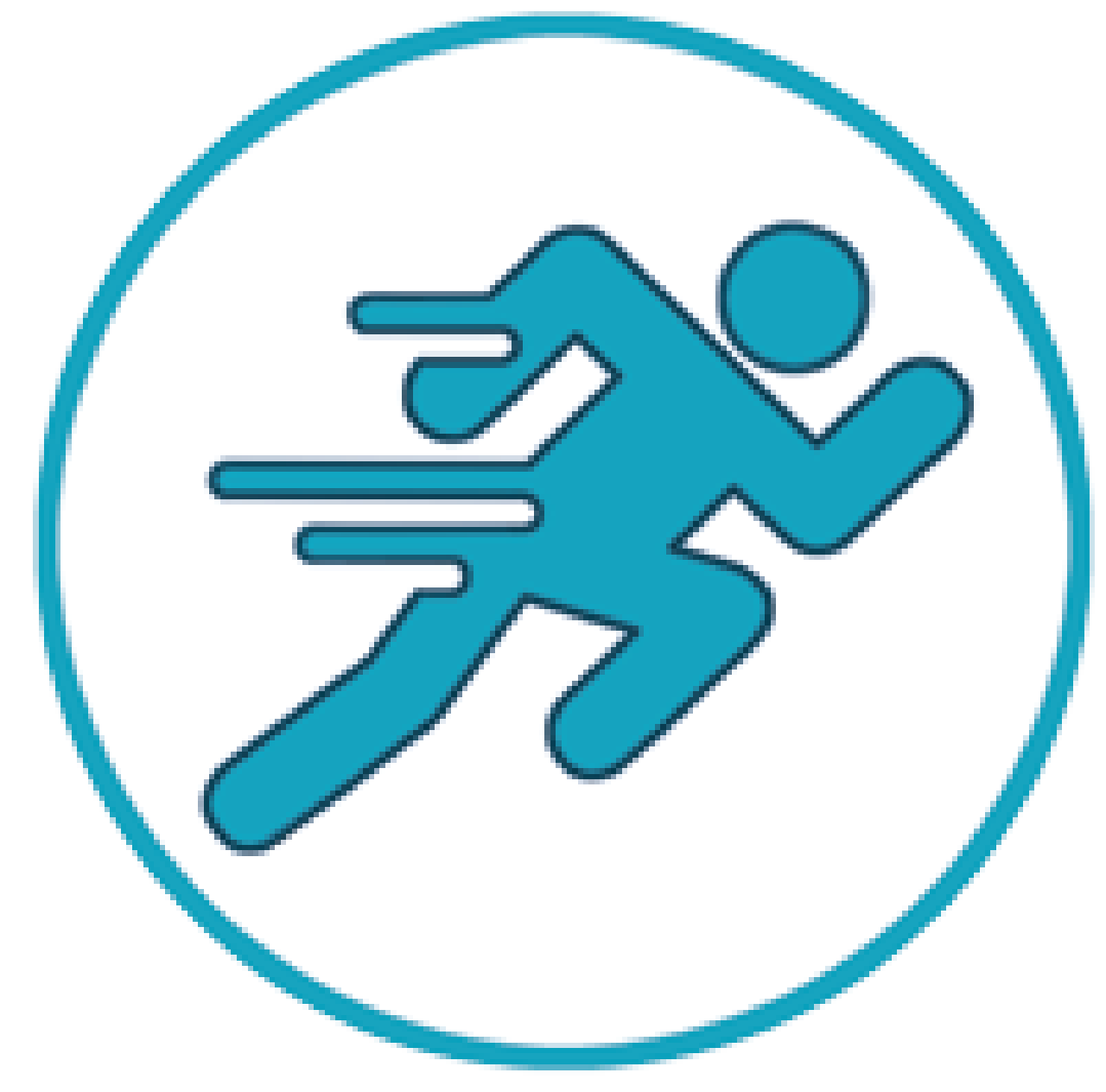 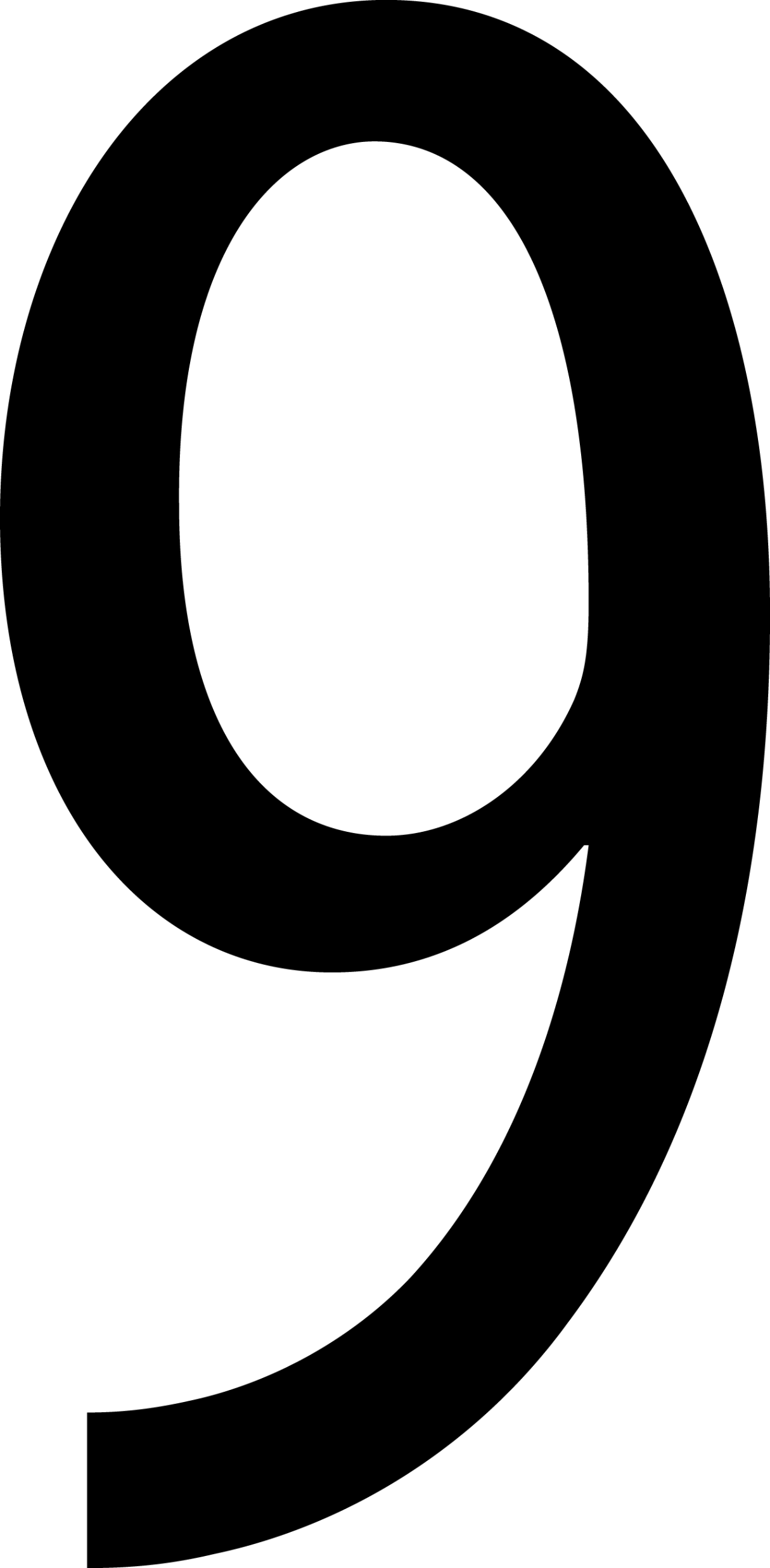 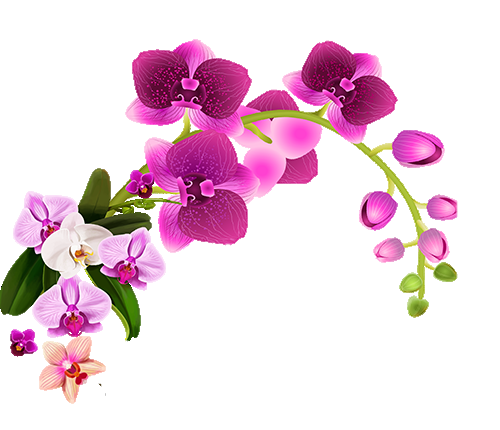 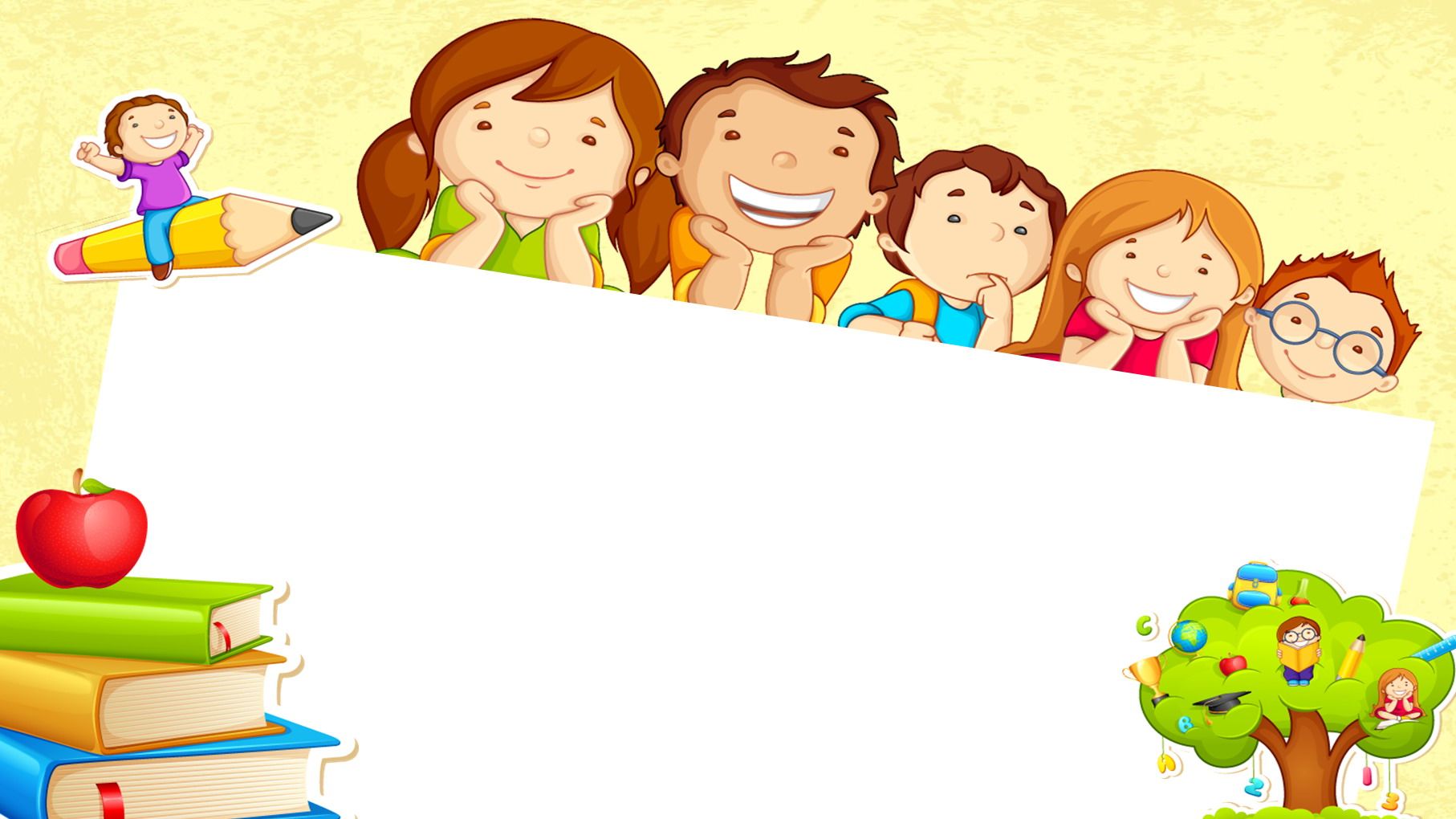 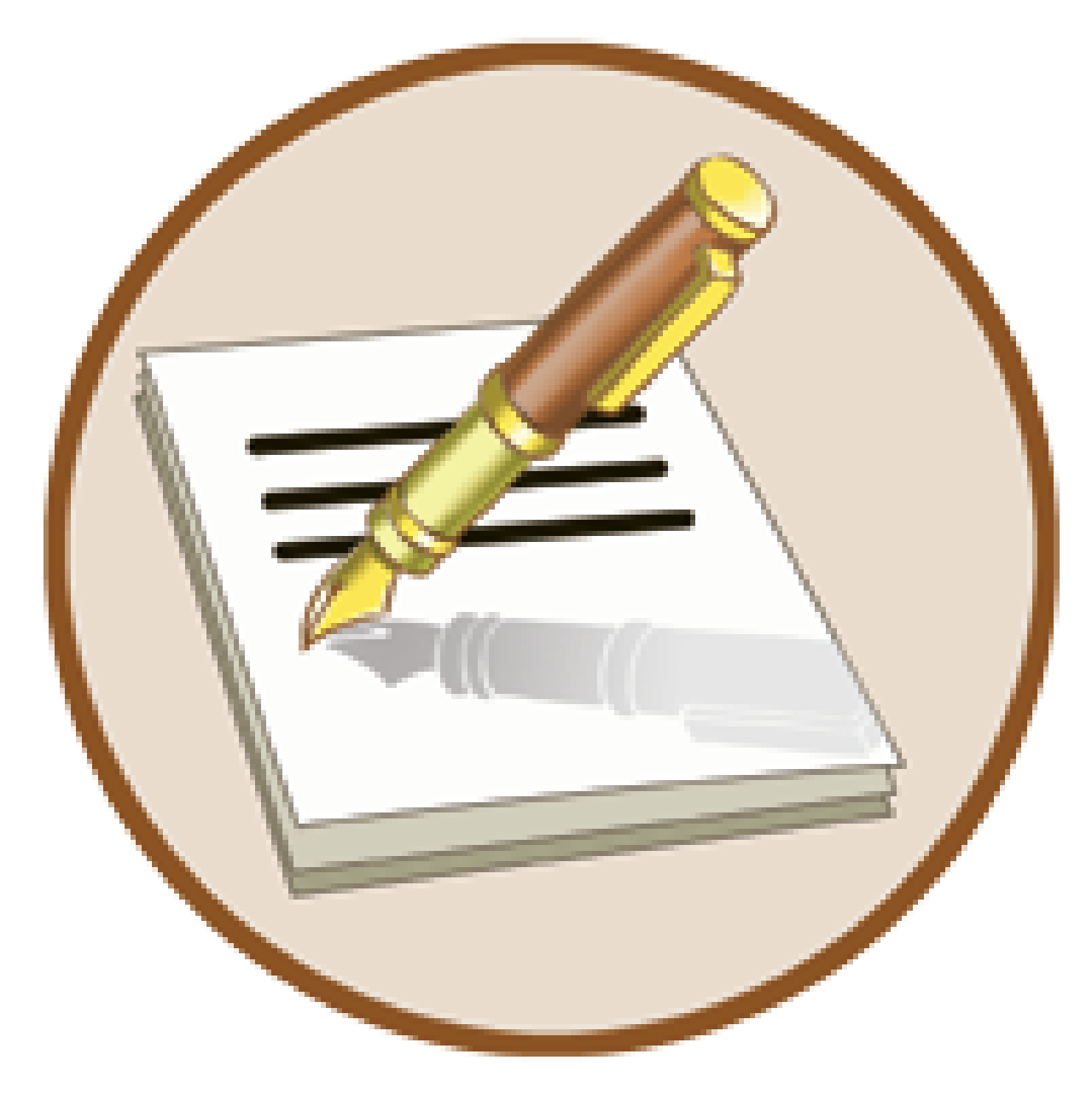 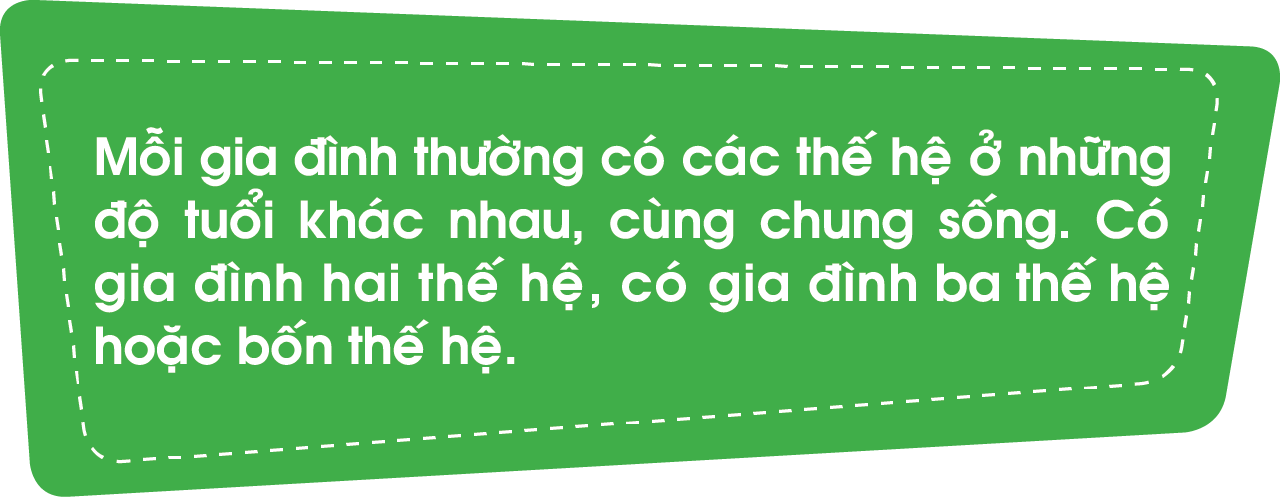 LAN HƯƠNG
035.447.3852
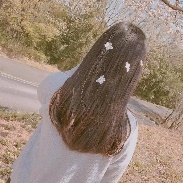 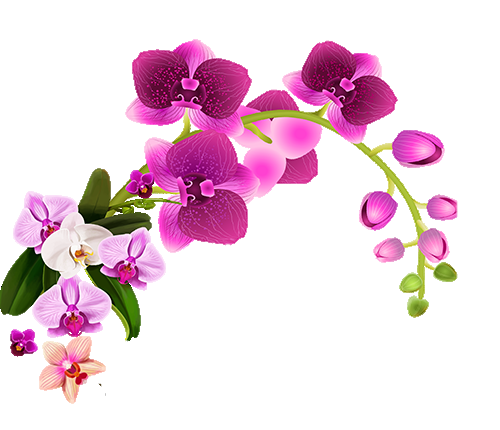 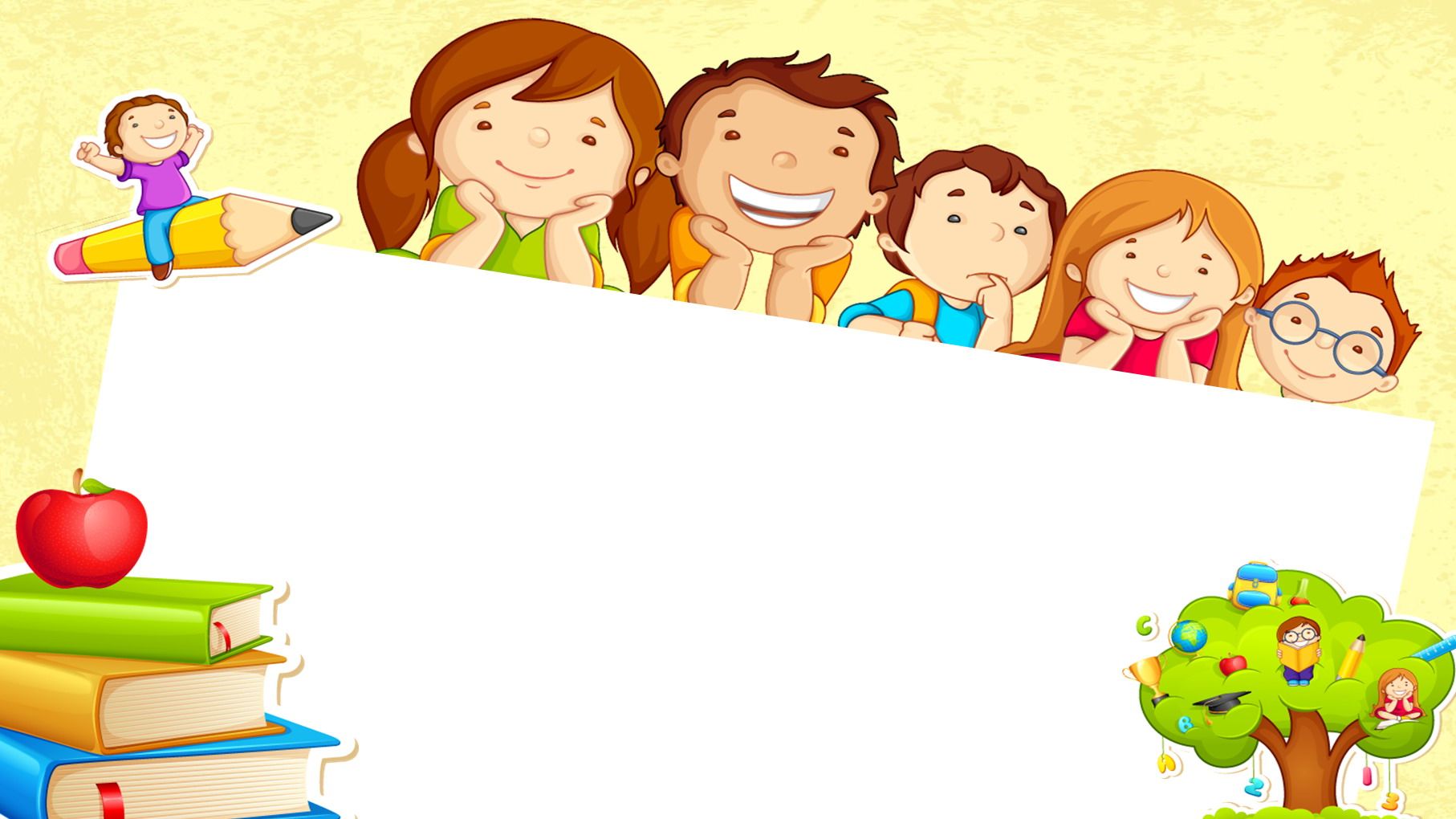 LAN HƯƠNG
VỞ BÀI TẬP TNXH
035.447.3852
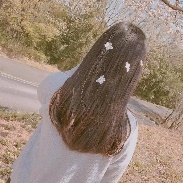 Ông
Bà
Mẹ Lan
Lan
Em trai
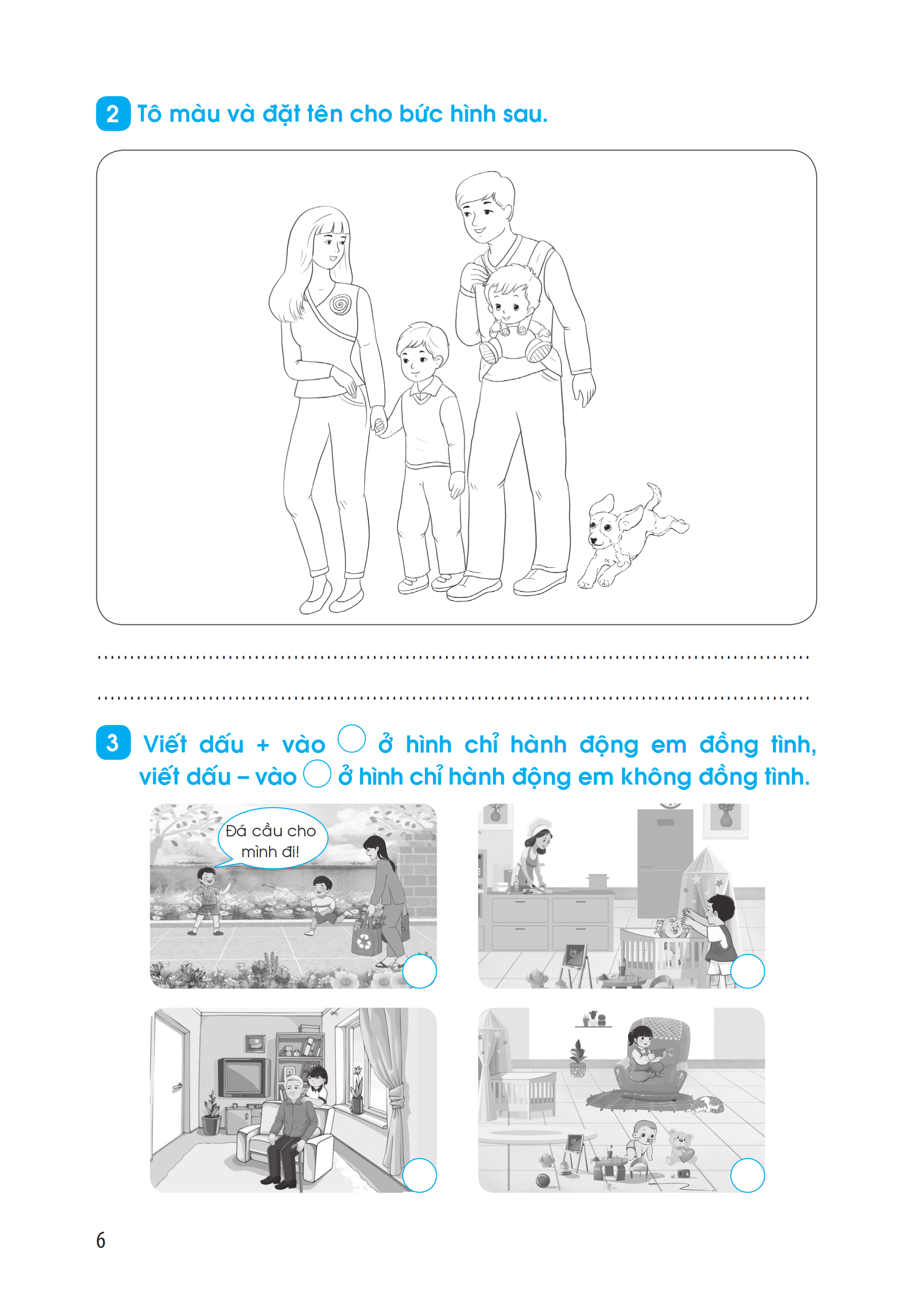 Gia đình hạnh phúc